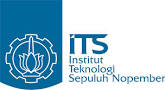 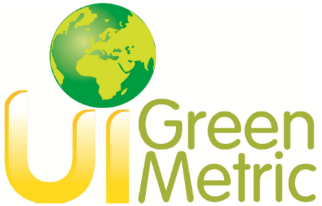 The 2nd International Workshop on UI GreenMetric
The Margo Hotel Depok, West Java, Indonesia, 21 April 2016
The Future Challenge for the Implementation of Eco-Campus Programme at ITS Surabaya
Joni Hermana*1, a and IDAA Warmadewanthi2,b
Teknologi Sepuluh Nopember, Surabaya-60111, Indonesia
arektor@its.ac.id, bwarma@its.ac.id
Introduction
Institut Teknologi Sepuluh Nopember (ITS) has a mission to produce graduates who have the main competency in science and technology with environmentally friendly vision in the future
The challenge is how to shift the mind-set of ITS academic community to be more concern and responsible to their environment
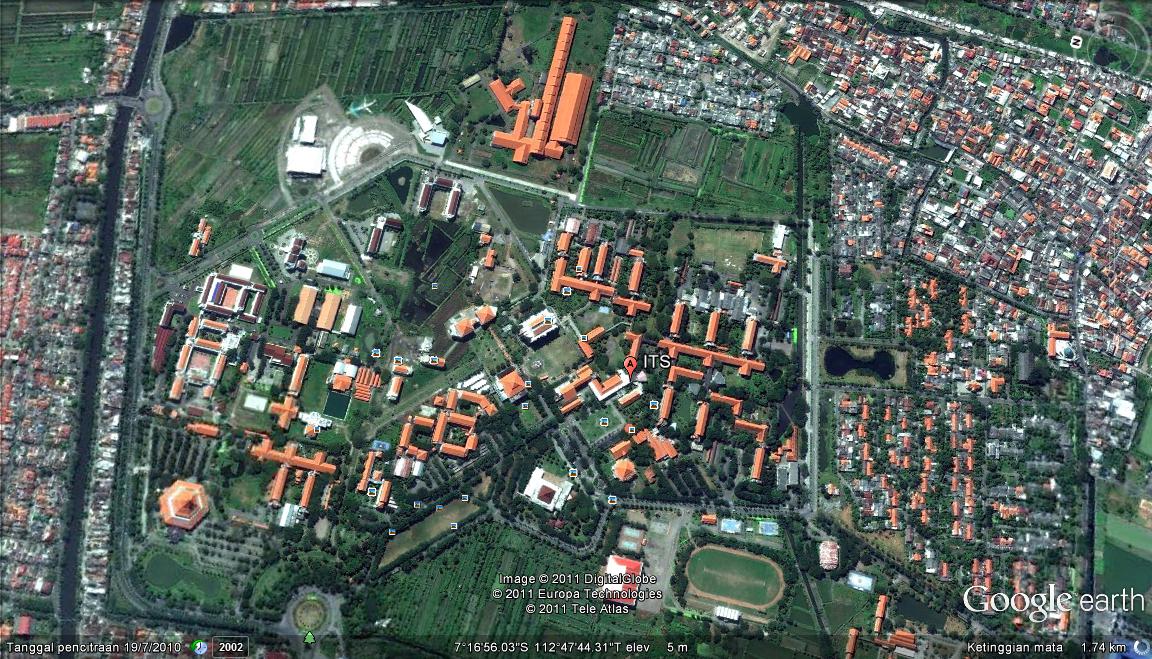 ITS.
ITS.
ITS.
AREA of 187 Ha
  ONE OF THE BEST SCIENCE AND TECHNOLOGICAL UNIVERSITY IN INDONESIA
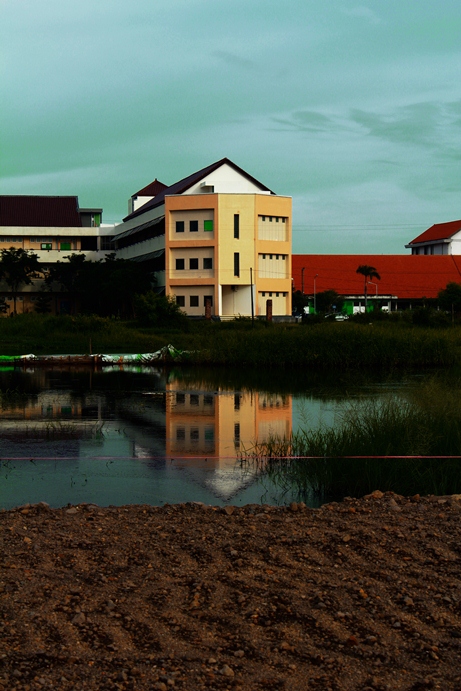 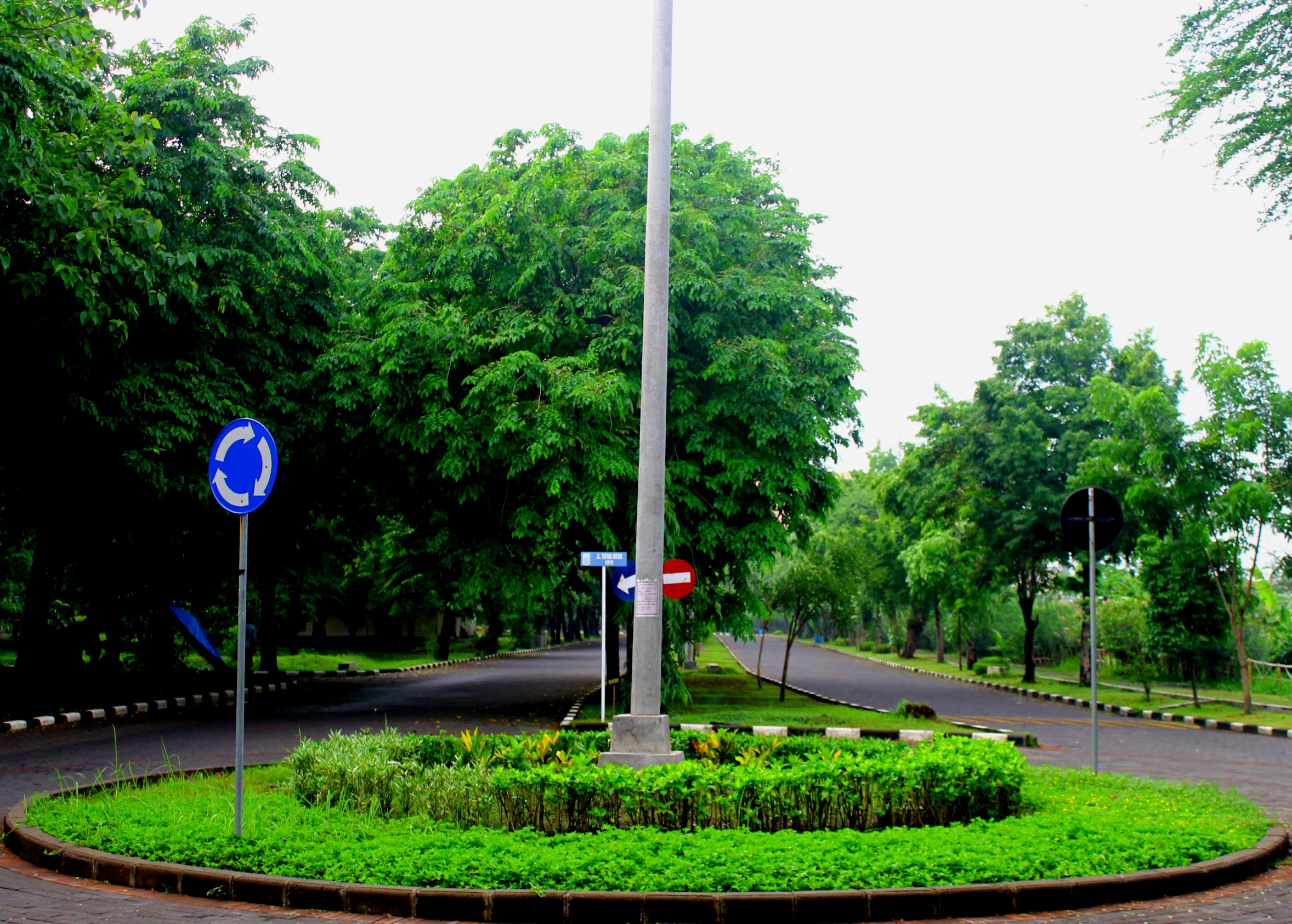 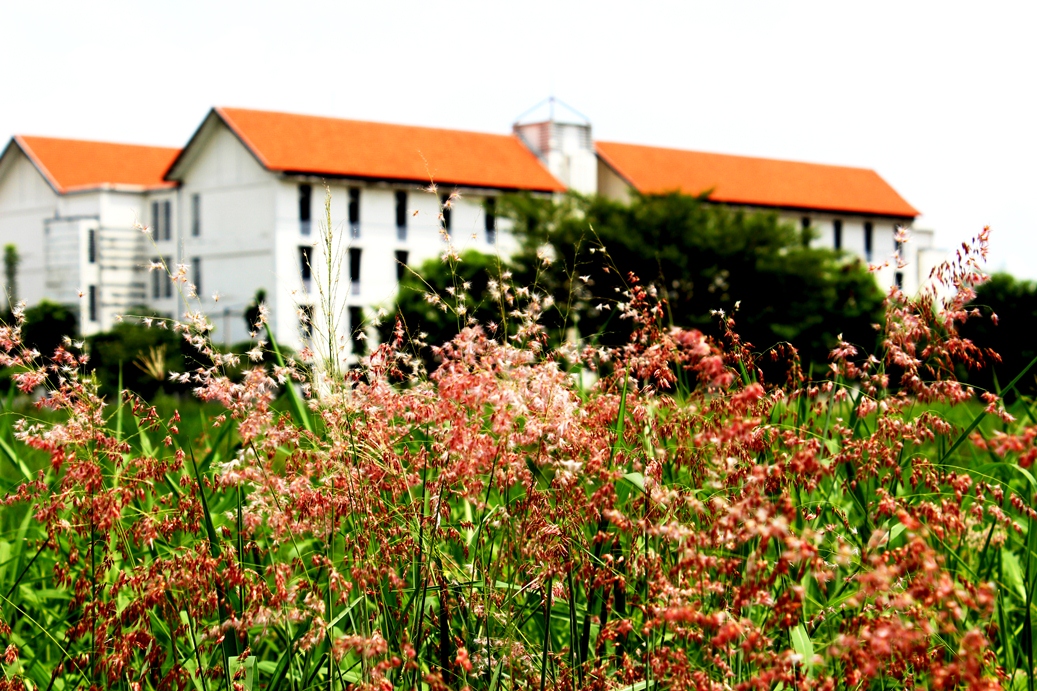 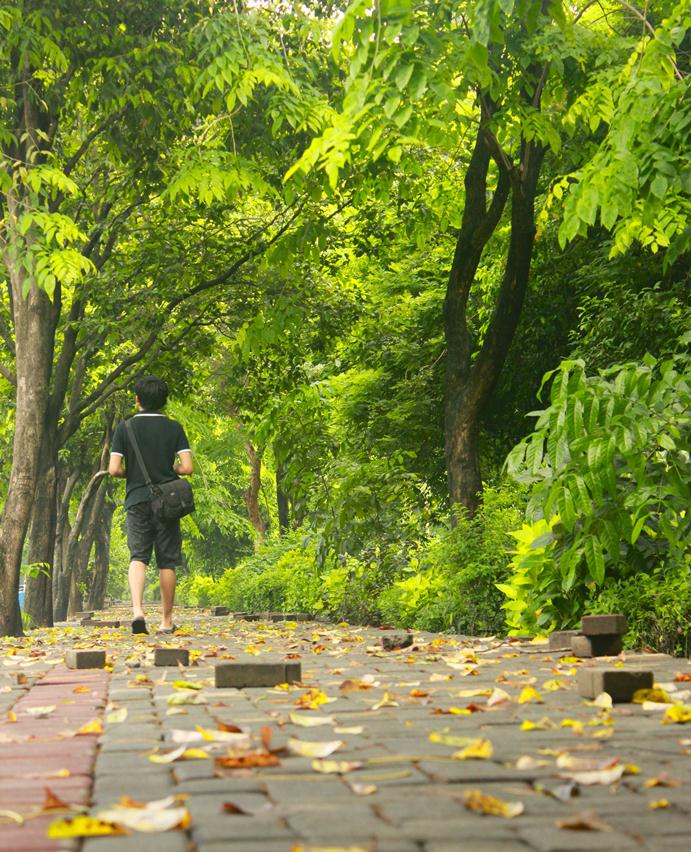 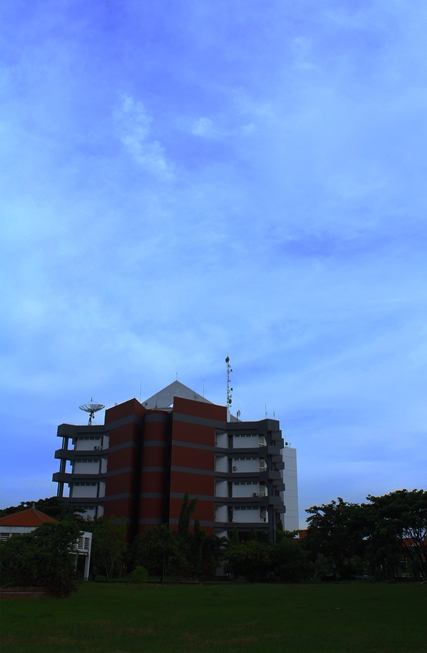 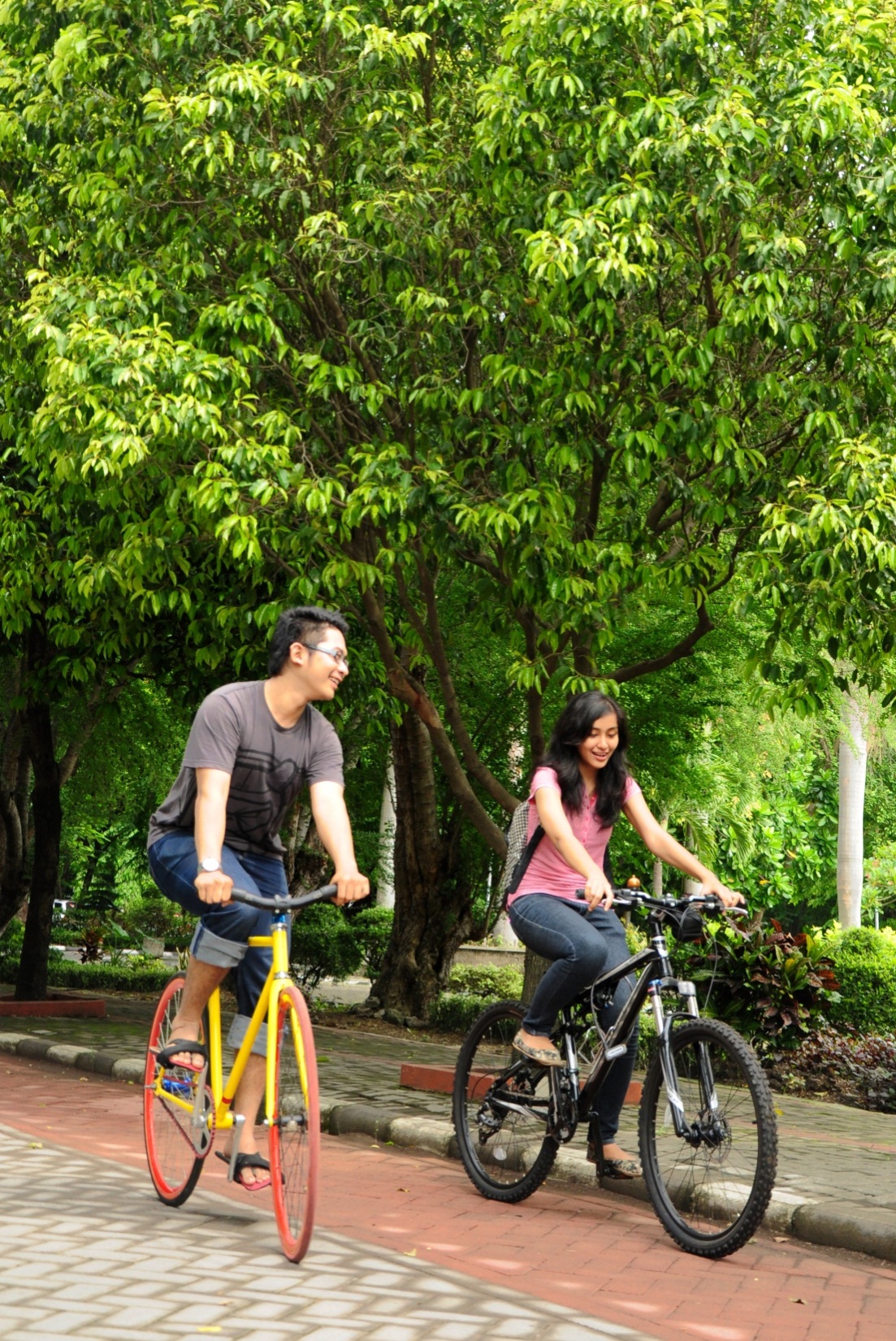 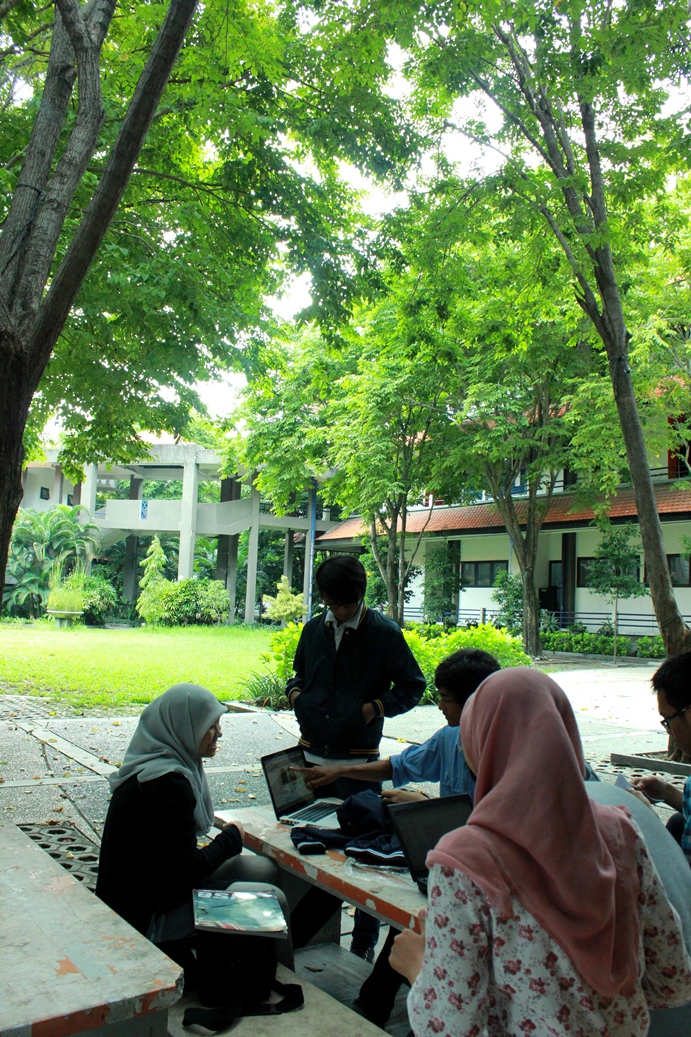 OUR ITS Campus….
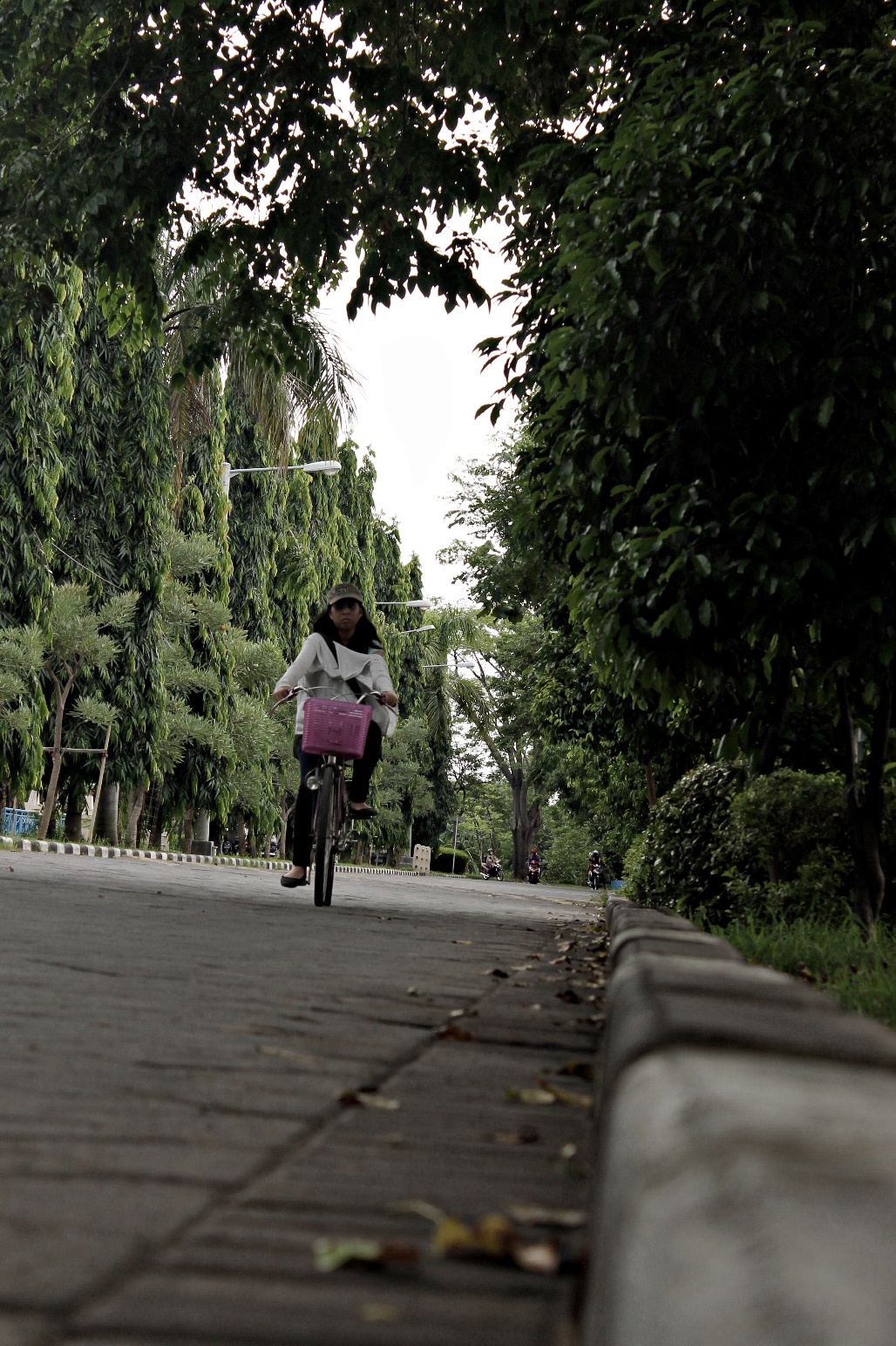 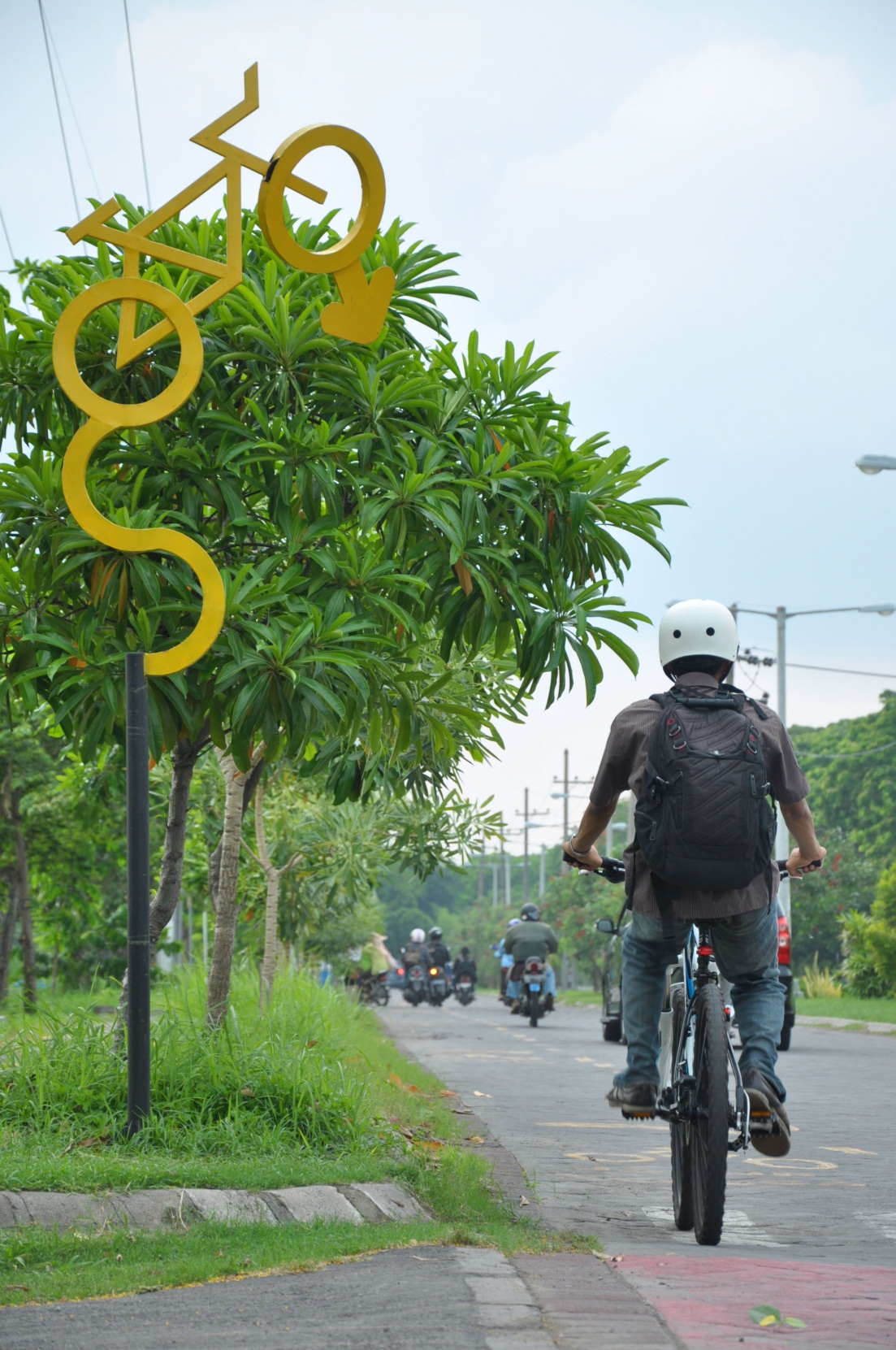 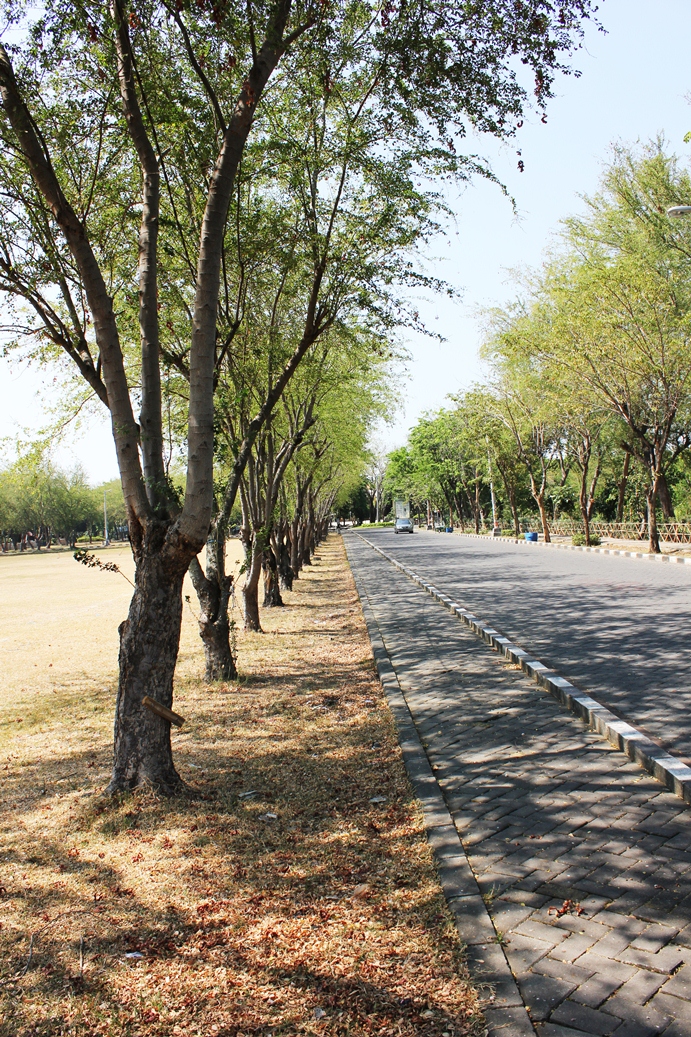 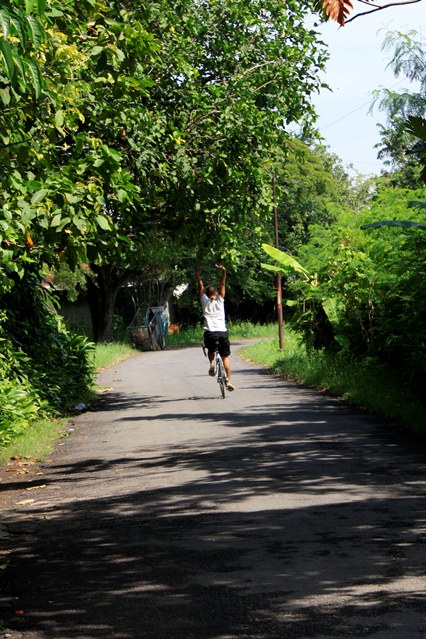 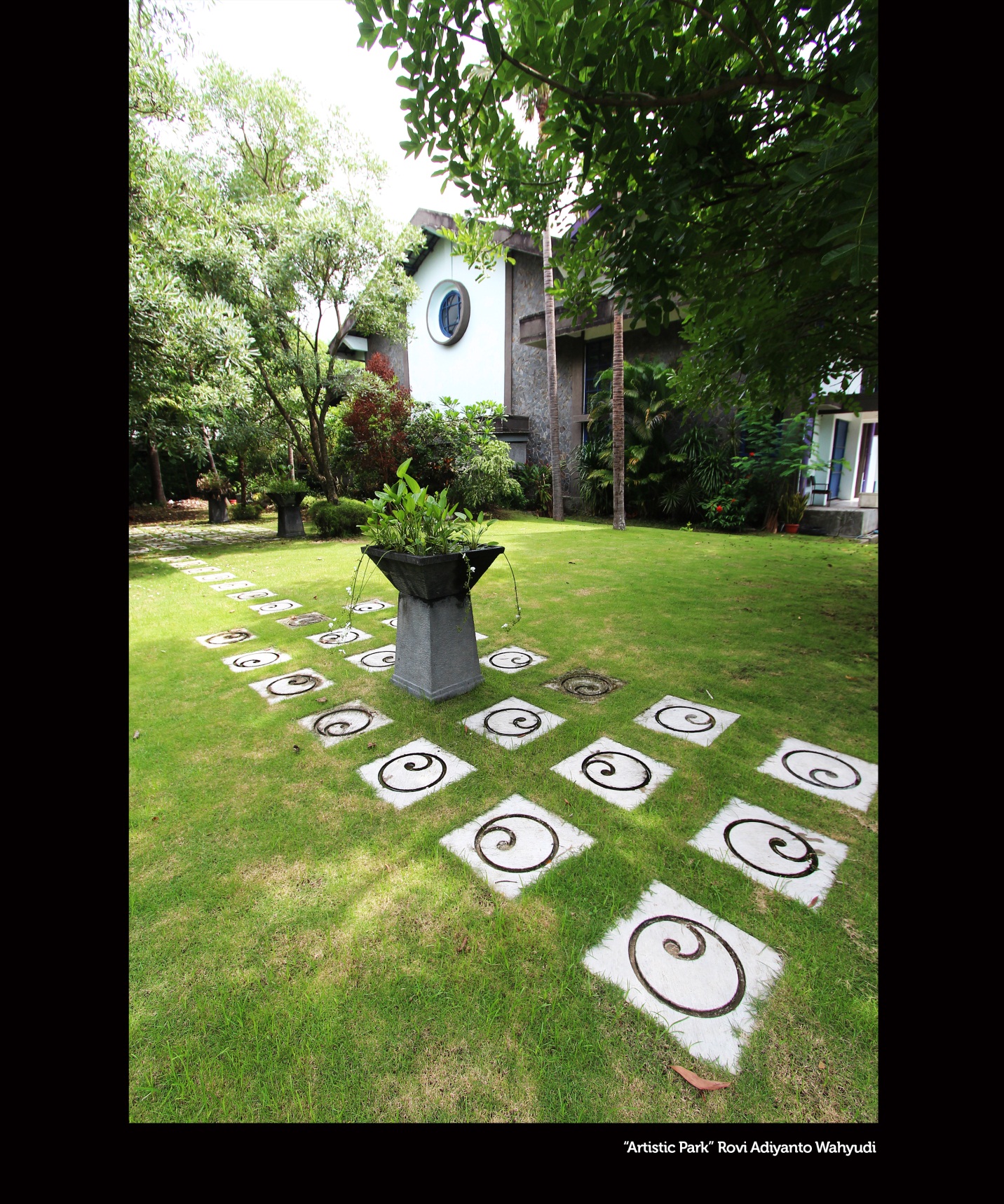 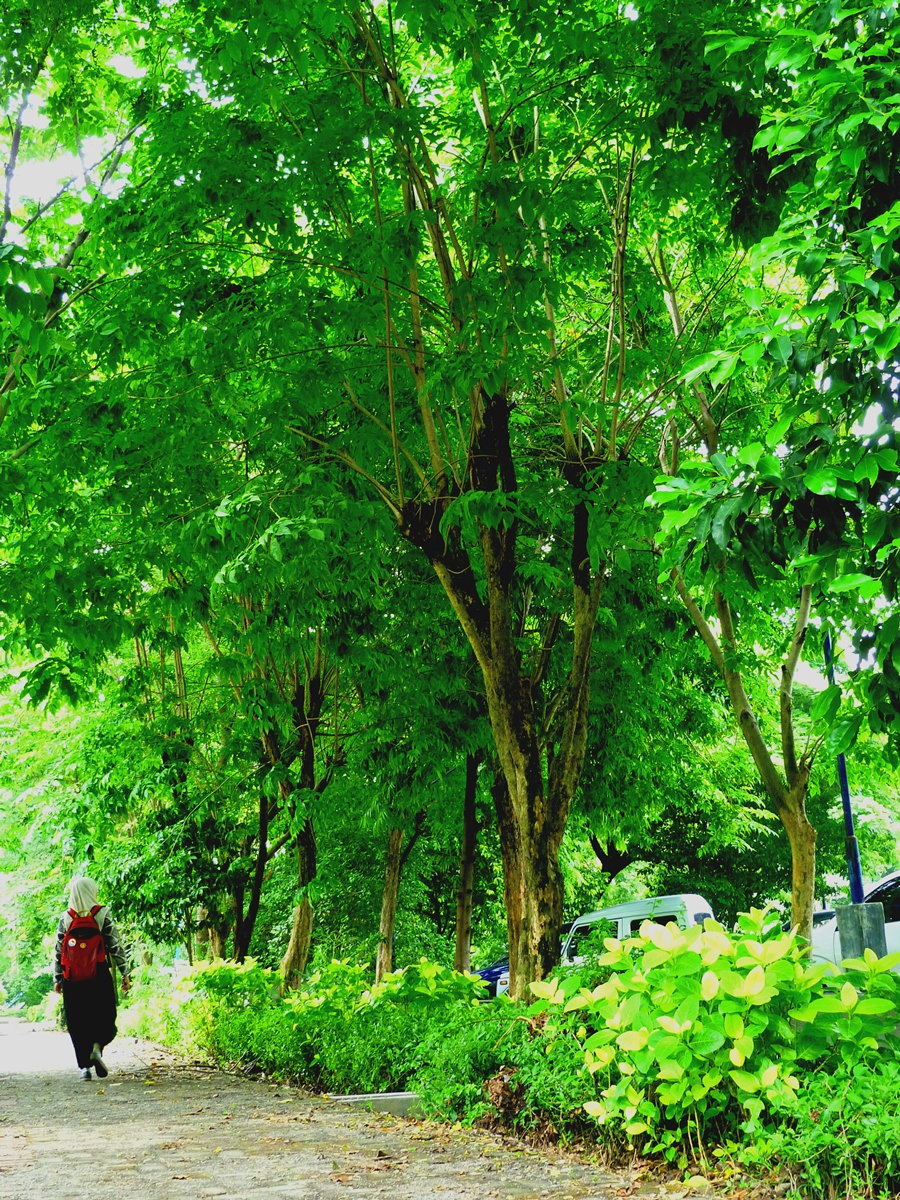 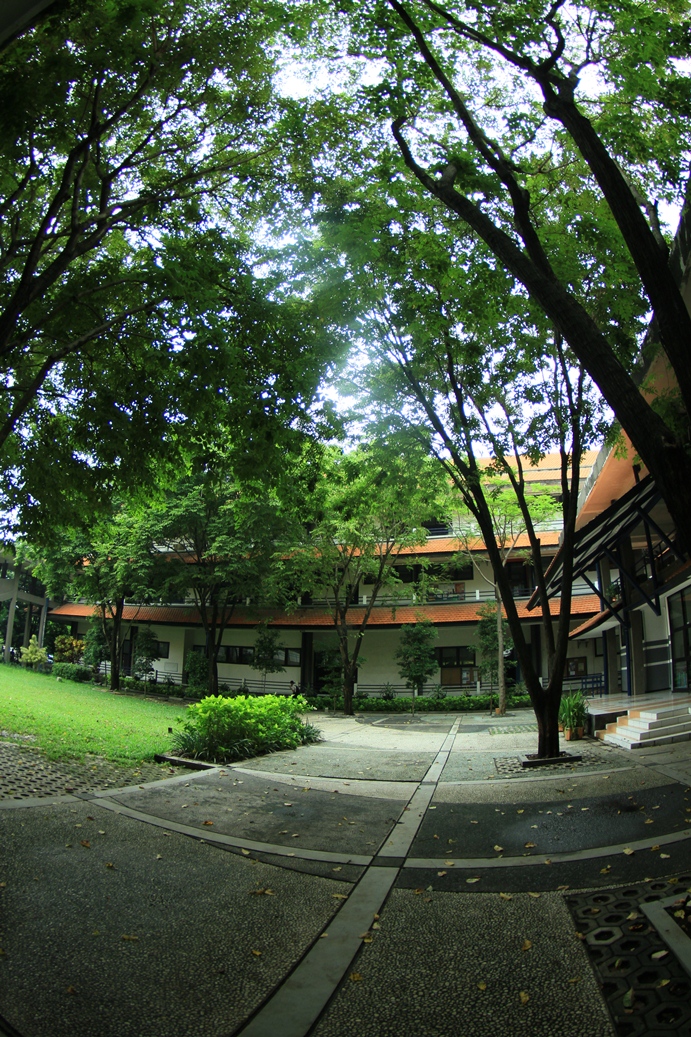 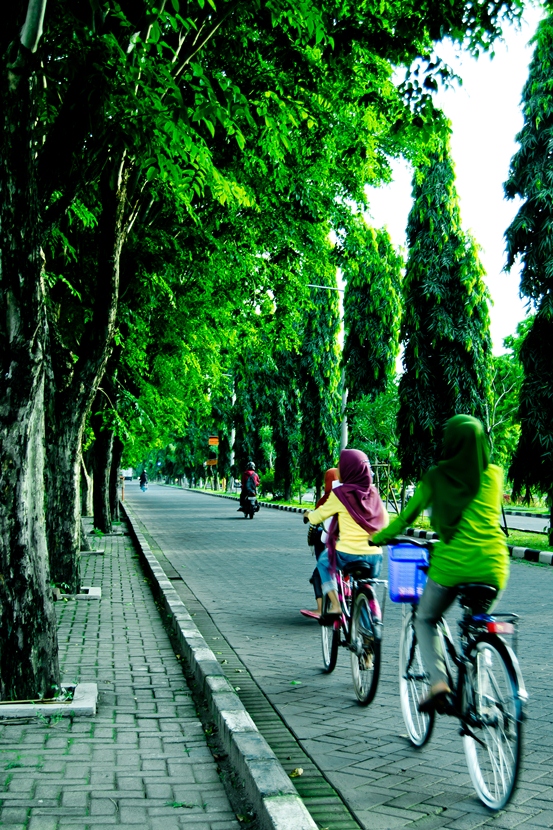 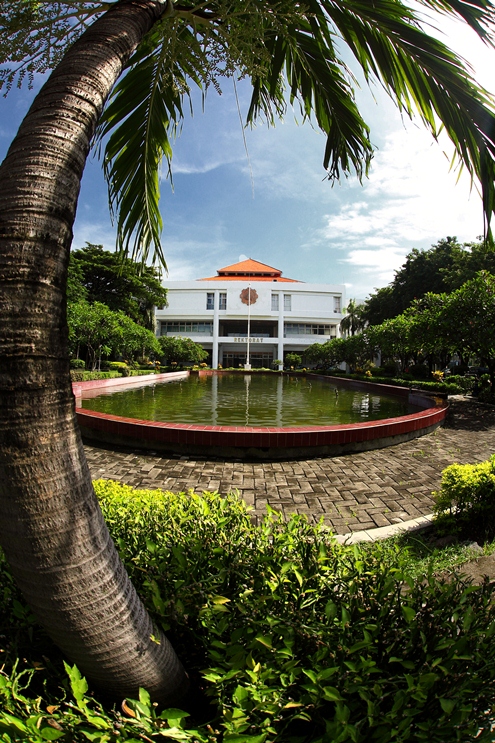 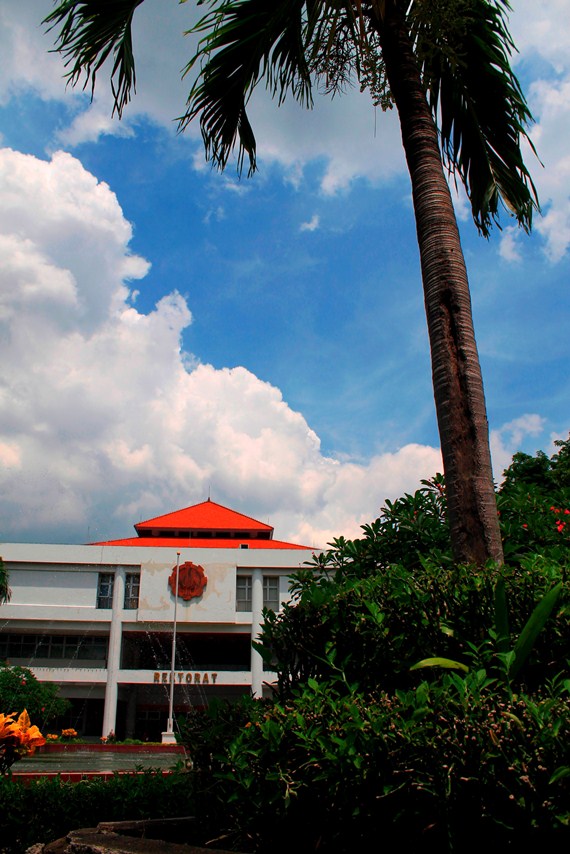 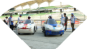 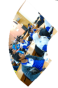 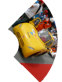 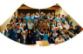 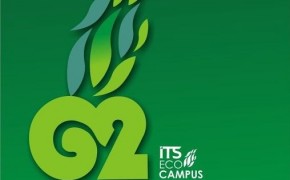 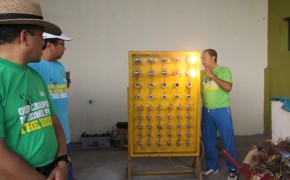 ITS.
ITS.
Ecocampaign
Waste Generated Electricity
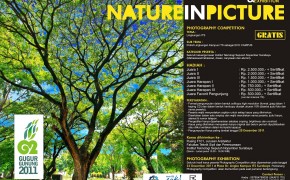 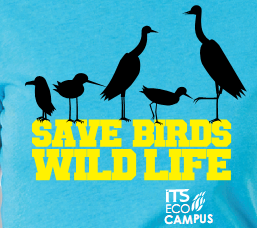 ITS.
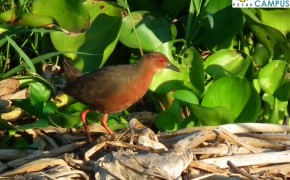 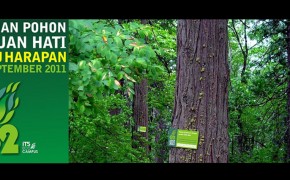 Save Birds
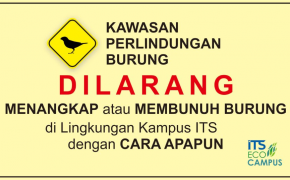 Green campus
ITS ECO CAMPUS
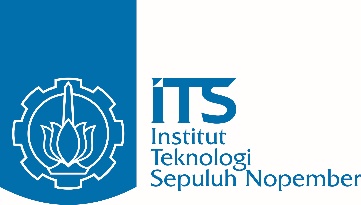 Integrating Facility
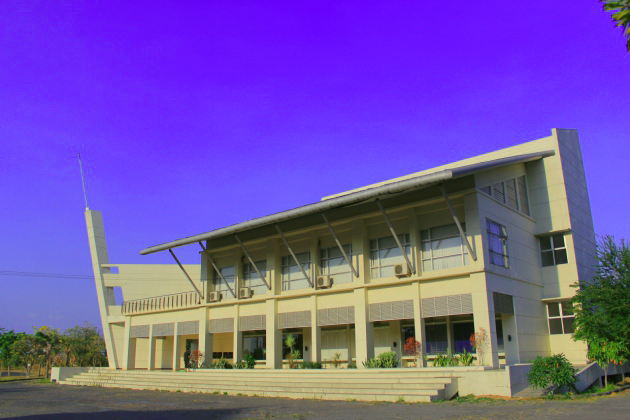 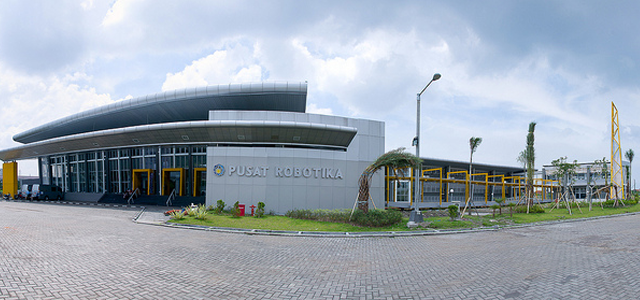 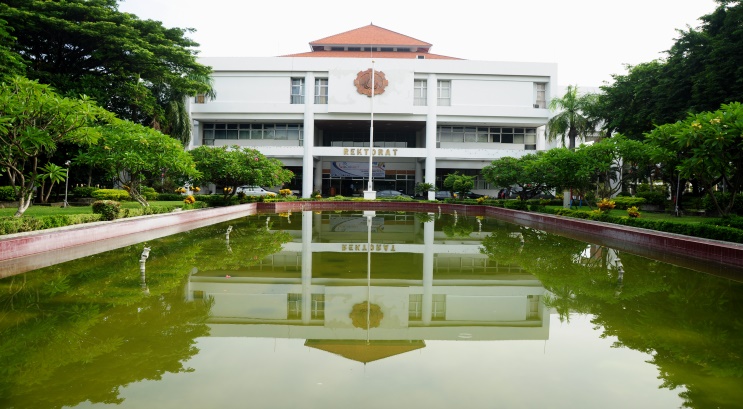 Robotics
Nasdec
Rectorate
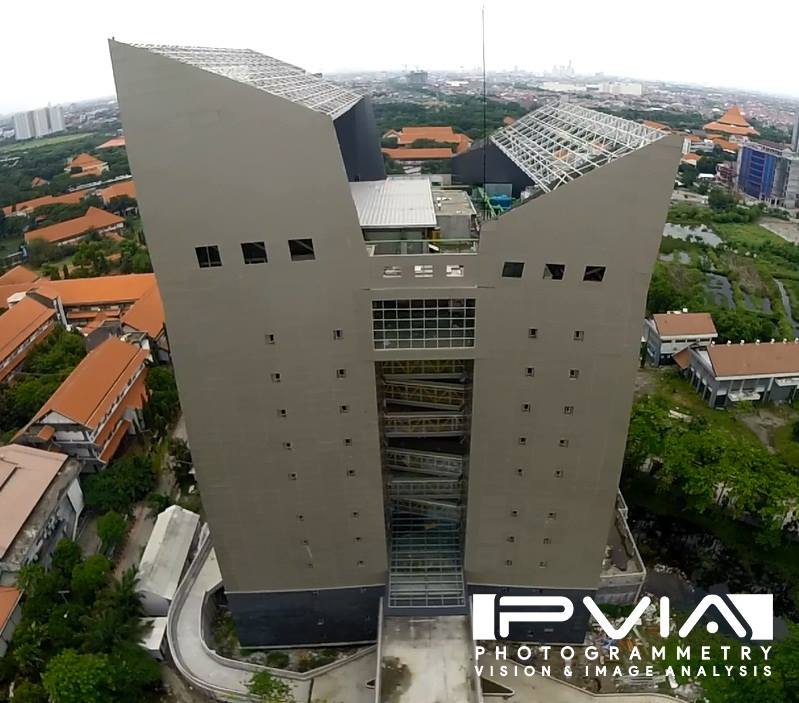 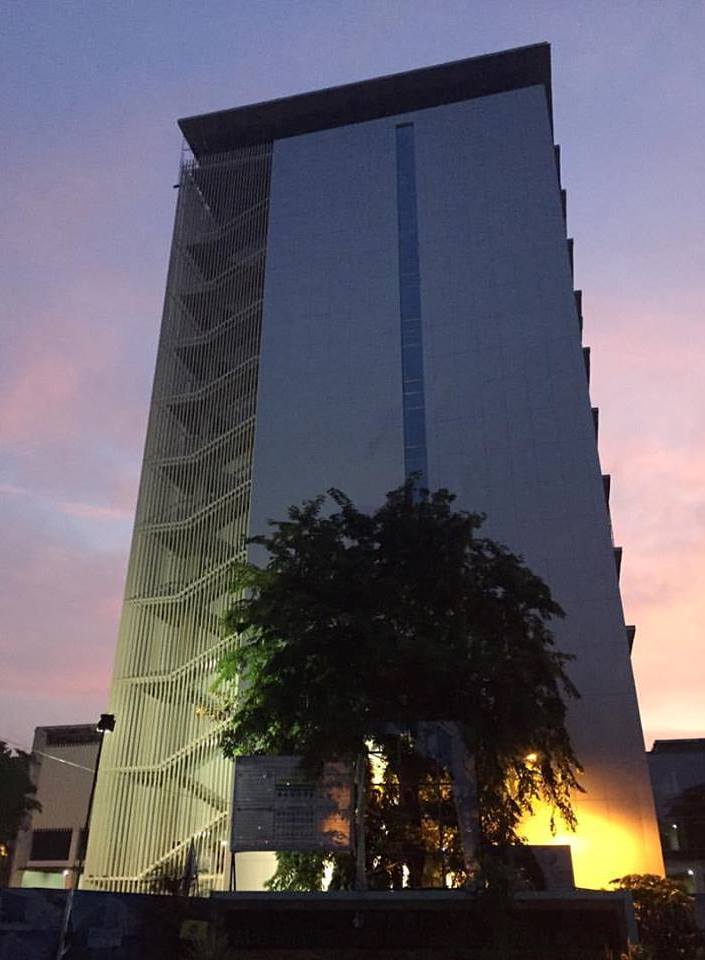 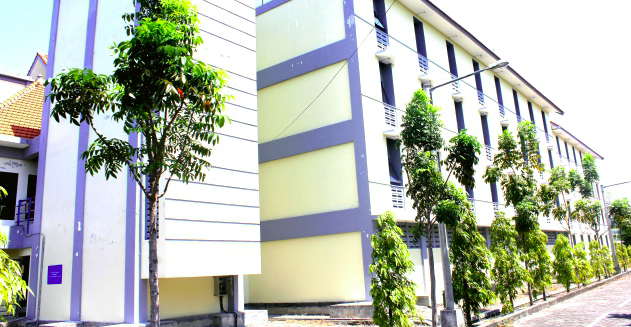 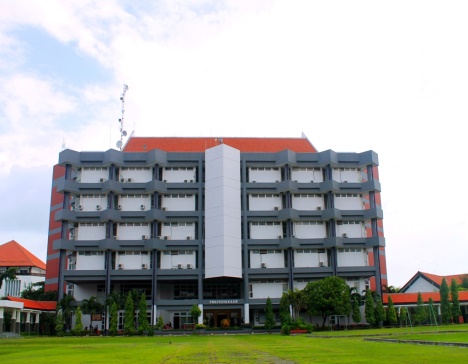 Student Dorms
Reseach Center
MIPA Tower
Library
Campus Facts
ITS was established in 1960, and is located in Surabaya, East Java  
The area of ± 186 Hectares, which includes approximately 40% building area. 
Five faculties and 28 departments in science and with approximately 20,000 students in total, with nearly 1,000 lecturers and 700 of permanent non-academic staffs.
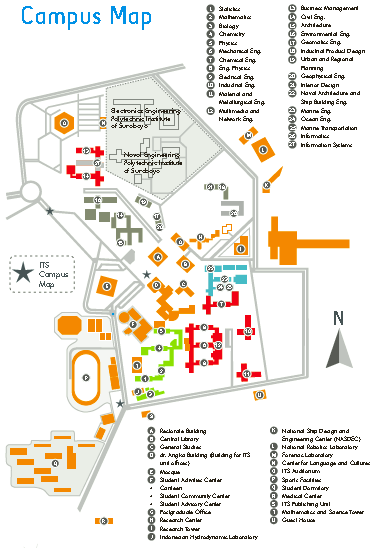 ZONATION :
RECTORATE
F. MATHs N SCIENCE
F. INDUSTRIAL ENG
F. CIVIL N PLANNING
F. MARINE ENG
F. INFORMATICS
OUR STRATEGY(Smart Eco-Campus)
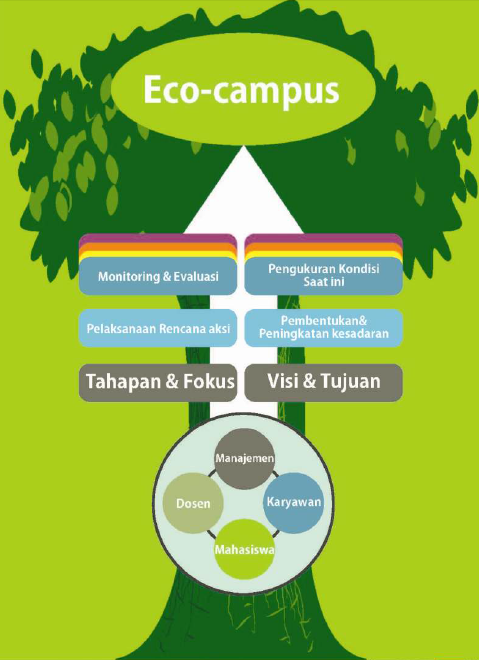 Change of behavior (socio engineering)
Efficiency (water, electricity, paper consumption), 
Green campus (Gardens, Urban Farming, Campus Forrest), 
Carbon Emission Reduction (Campus bikes), 
Managing billboards and promotion system, 
Biodiversity program, 
Dissemination and socialization of Ecocampus,
ITS SMART ECO-CAMPUS
Focussing on Five Different Programs:
the Efficiency of Water Consumption and Enhance the Quality of Water, 
Energy Efficiency Improvement Programme, 
Integrated Waste Management Programme, 
Sustainable Transportation Programme, and 
Green Campus Programme.
Socio-Engineering Approach
Aims
Change of behavior and attitudes
create awareness and active participations from all relevant stakeholders, as well as to ensure the consistency of the implementation of the programme and also the related regulations about Eco-Campus that have been made by ITS management by adopting Plan-Do-Check-Act (PDCA) concept. 
Activities:
Gugur Gunung.
Implementation of 4R
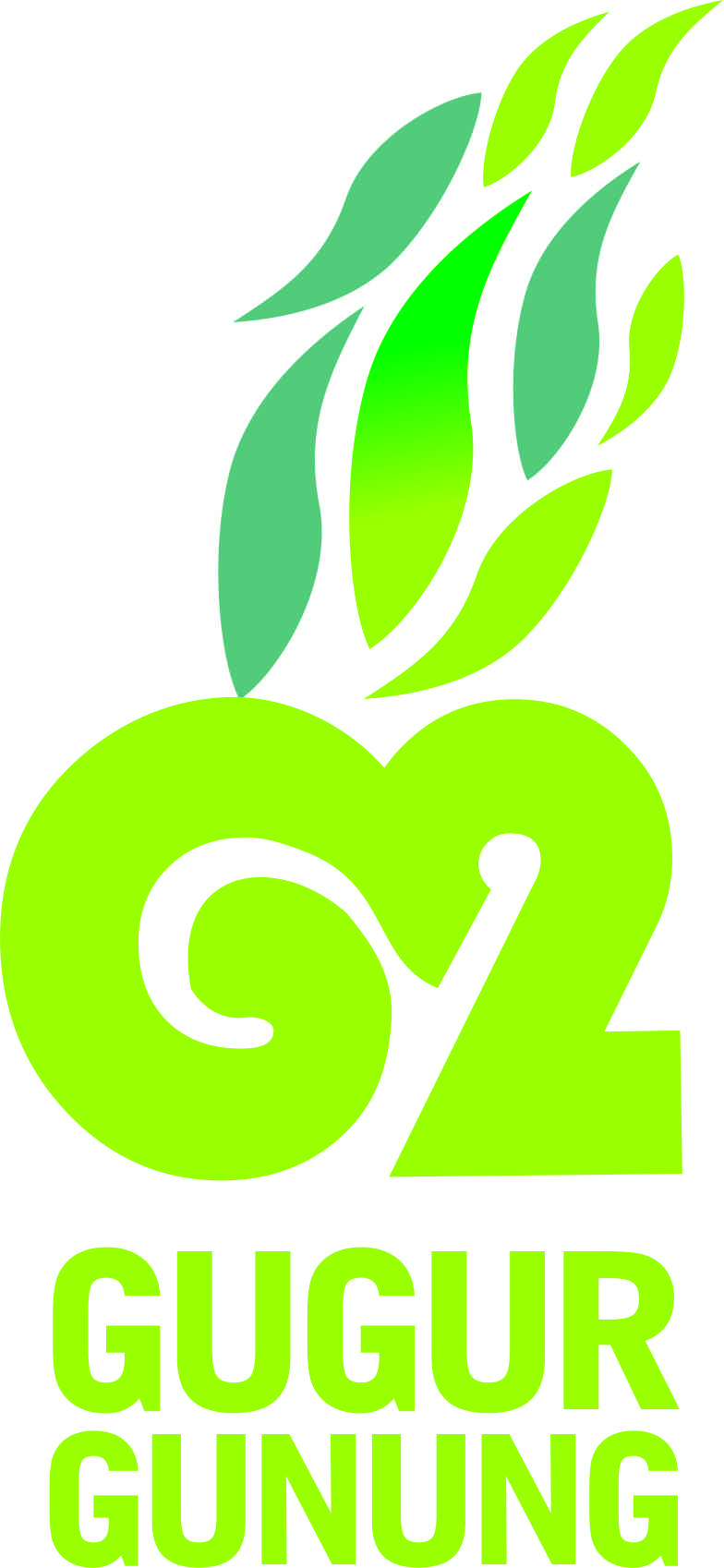 Year 2011
Gugur Gunung 1.0 (G2.1)
Trees are planted: 5.150 trees.
Birds conservation programs
Introducing the Environmental Course
Re-evaluation of ITS Master Plan 

Gugur Gunung 2.0 (G2.2)
Morning gyms at campus
Trees planted 1.400 trees.
Campus cleansing campaign
Introduction e-learning by Shared-ITS
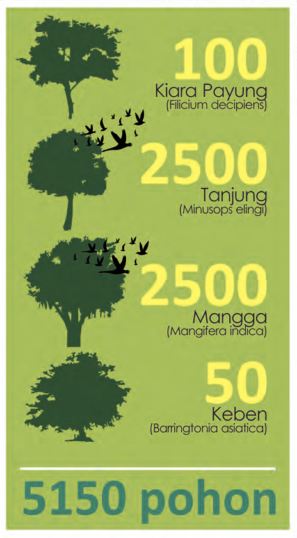 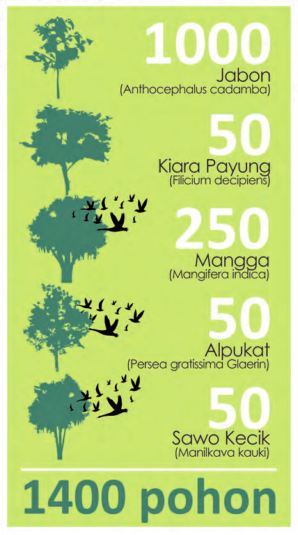 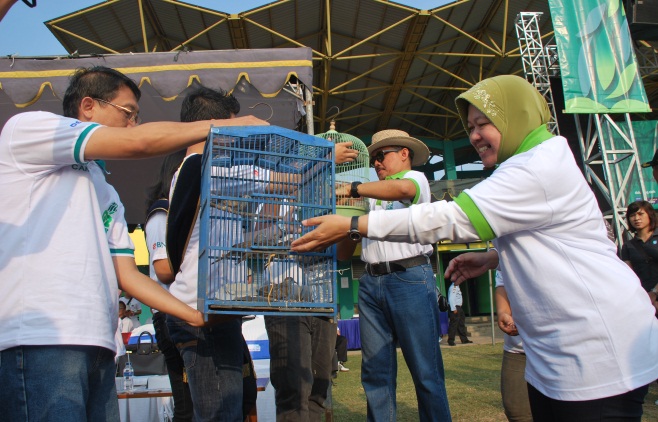 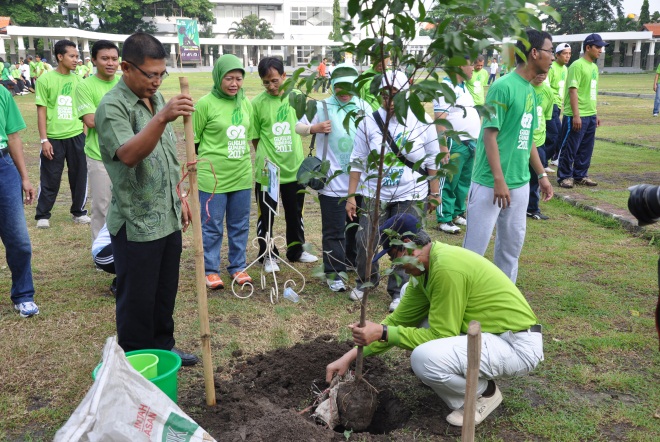 Several Studies on ITS Ecocampus
The study on Efficient Use of Air Conditioner (AC) at ITS with the Approach of Life Cycle Assessment (LCA) and Life Cycle Cost (LCC); 
Design Cycles Routes in ITS Campus;  
Development of Energy Saving Car as a Tool for Transportation System in ITS Campus; 
Alternative Treatments of Laboratory Waste and Domestic Waste at ITS; 
Evaluation of Drainage System at ITS; 
Alternative Management of Water; 
Mapping the Adequacy of Vegetation for Reducing the CO2Concentration at ITS; 
Mapping the CO2 Distribution Concentration Contributed by Motor Vehicles at ITS Campus; and 
The study of CO2 Emissions based on the Carbon Footprints from Secondary Academic and Non-Academic Activities at ITS Surabaya.
Year 2012
Gugur Gunung 3.0 (G2.3)
Launching waste electric generator
Vehicle emission tests.
Photo exhibition G2.1 and G2.2.
Plant and trees identification.
Planted trees 1.275 
Bird voting.
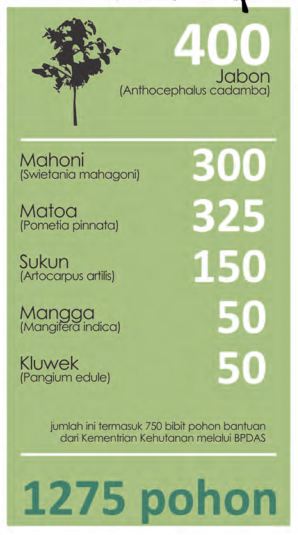 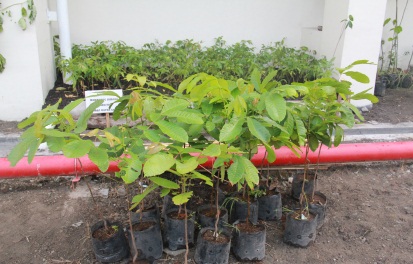 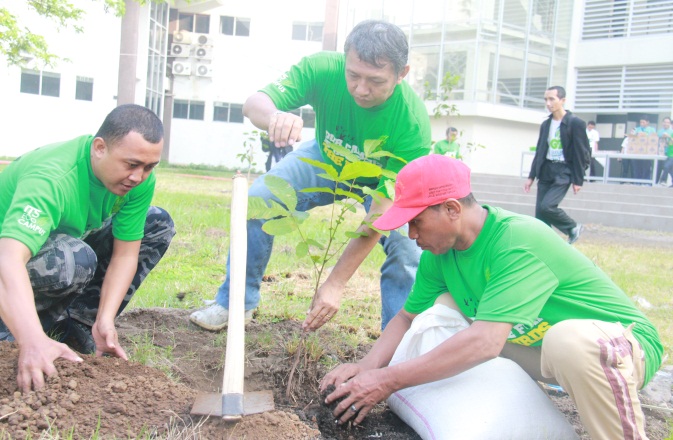 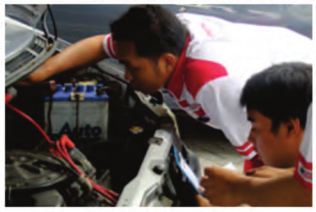 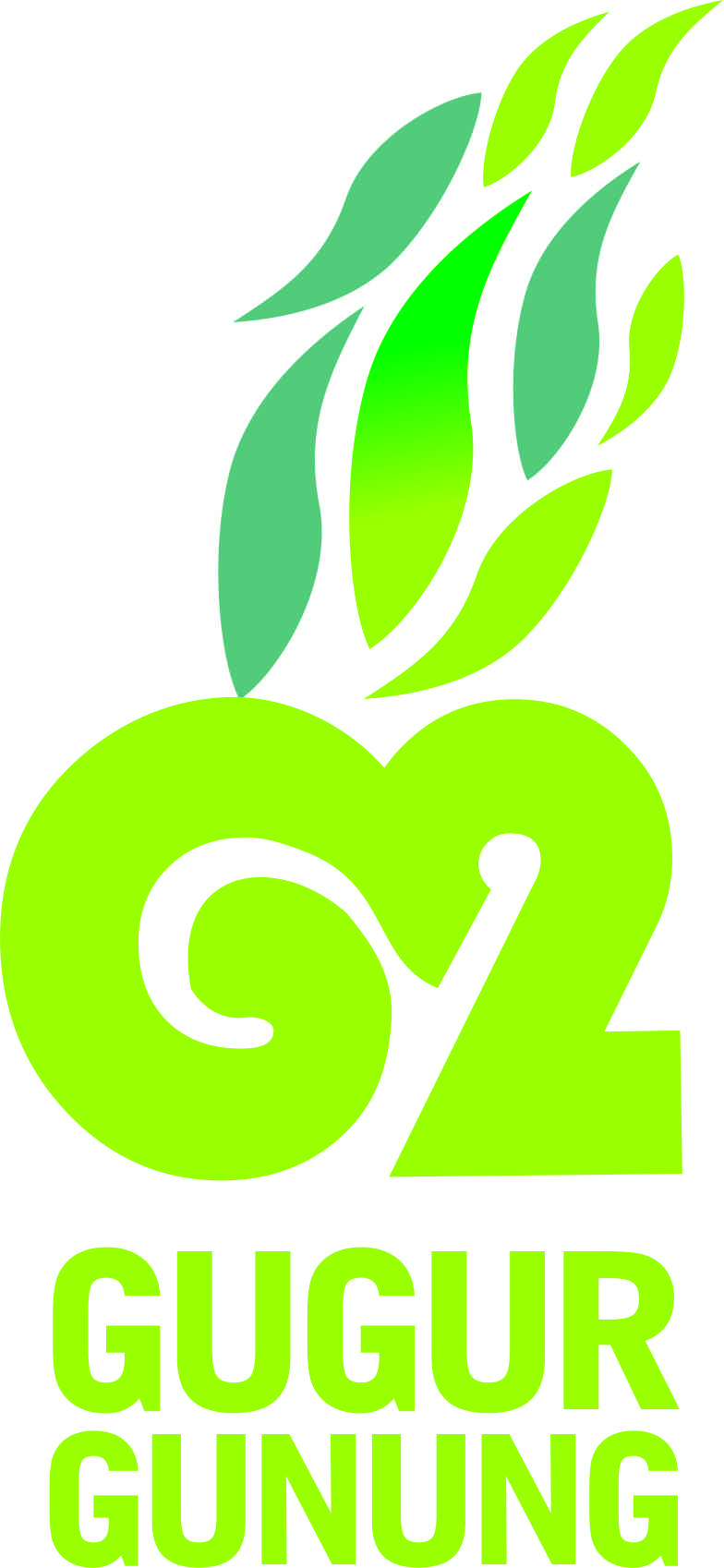 Establishing ITS Research Groups
Centre for Sustainability (CFS) at the Department of Industrial Engineering; 
Research Group of Solid and Hazardous Waste, Water Pollution Control, Water and Wastewater Purification in the Department of Environmental Engineering; and 
Research Group of Energy in various departments at ITS.
Year 2013
Gugur Gunung 4.0 (G2.4)
Launching ITS Campus Biodiversity Book .
Trees planted 3.150
Gugur Gunung 5.0 (G2.5)
Mangrove planted 1.500 trees in eastern part Surabaya (Kenjeran).
Coastal cleaning movement.
Talk show for community development
Gugur Gunung 6.0 (G2.6)
Workshop of Urbang Farming.
Creative Urban Farming Competition
10.000 Tumblers Movement at ITS
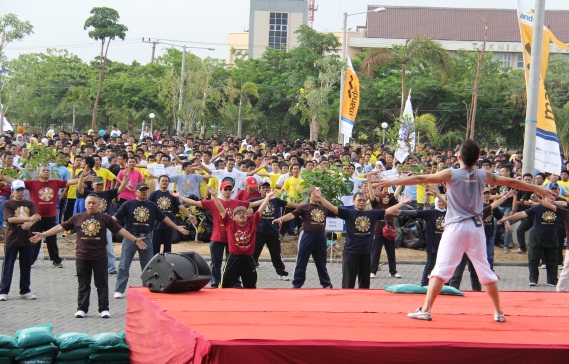 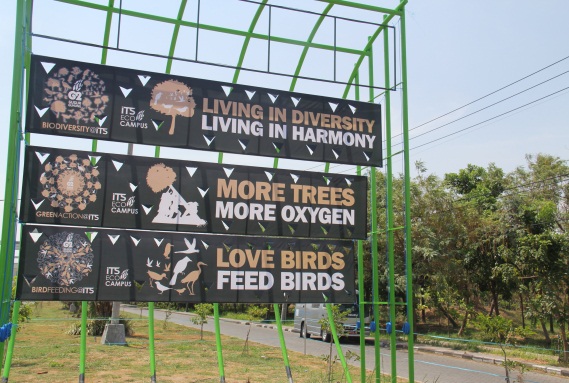 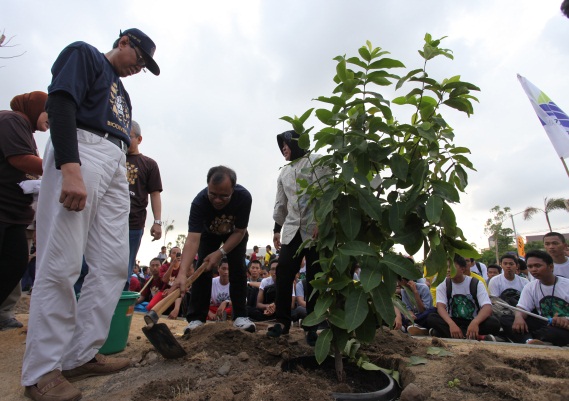 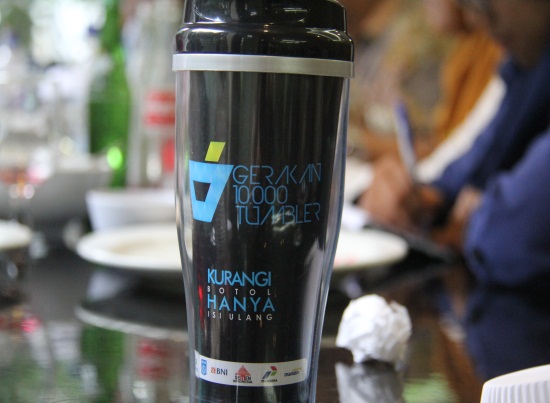 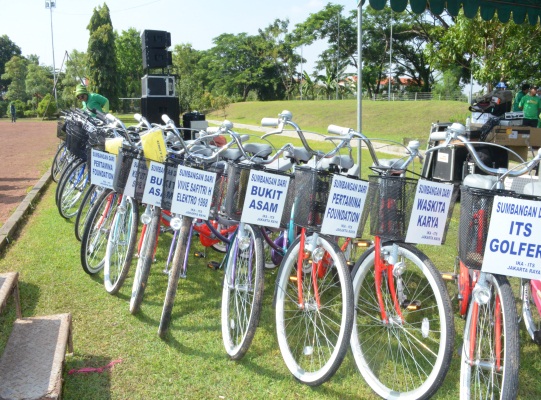 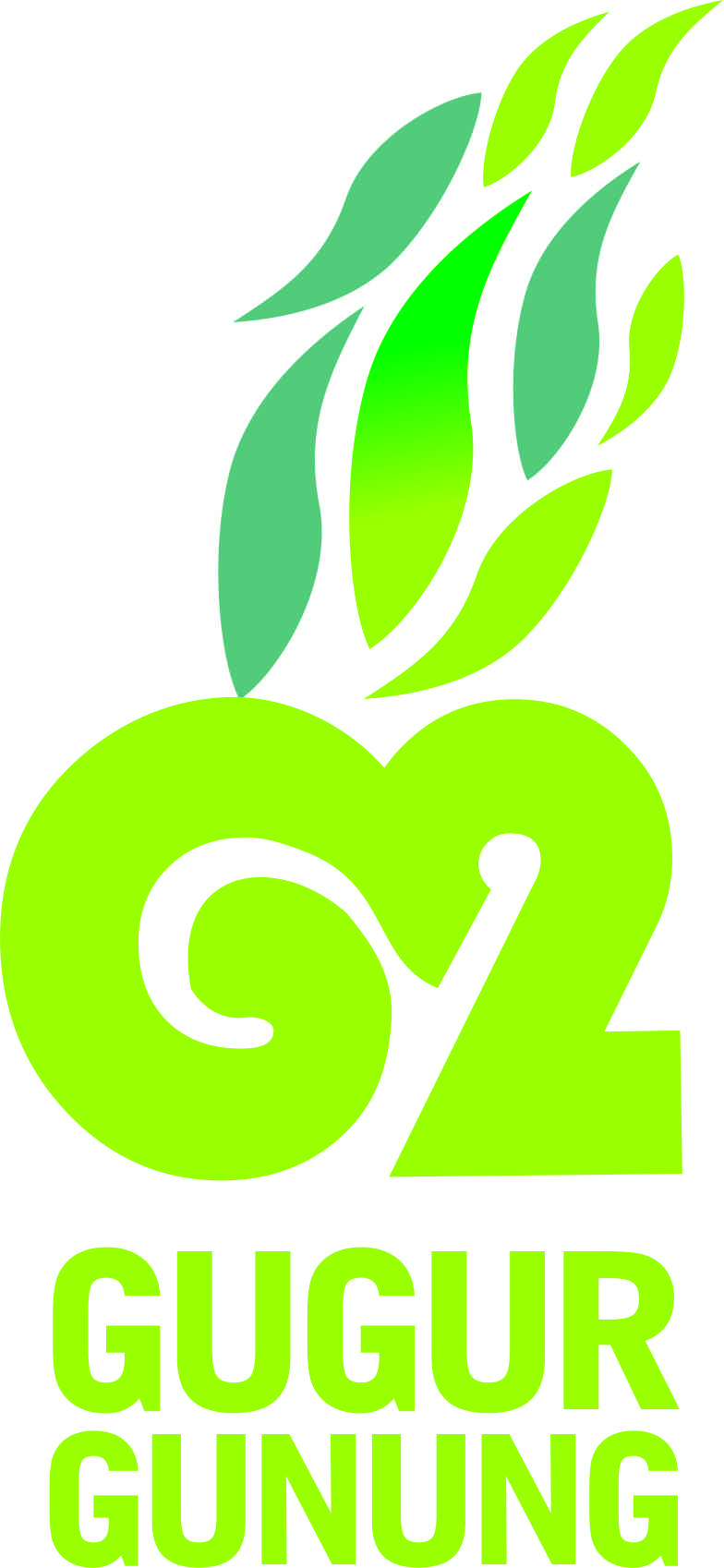 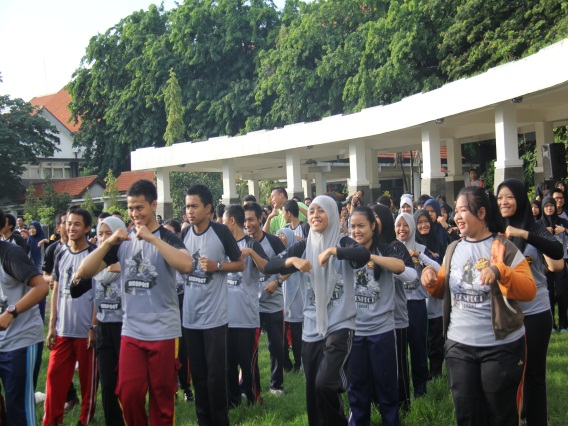 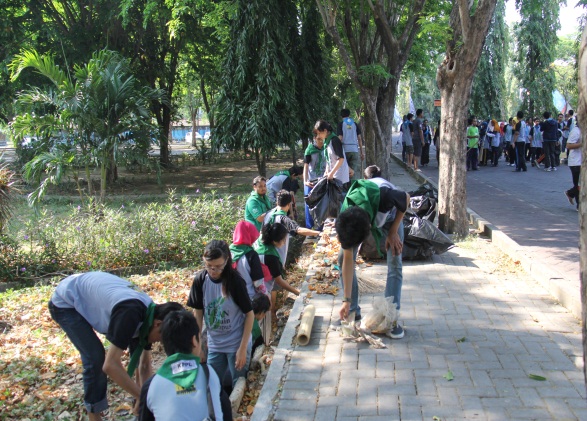 Year 2014
Gugur Gunung 7.0 (G2.7)
The successful achievement of Eco-Campus programme is not only indicated by its physical achievement, but also shown from the span of changes in attitude and mind-set of all elements of ITS academic community in having more environmentally-friendly lifestyle.
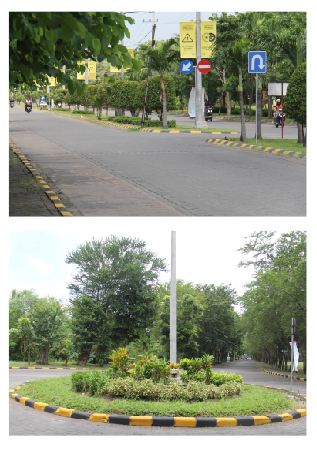 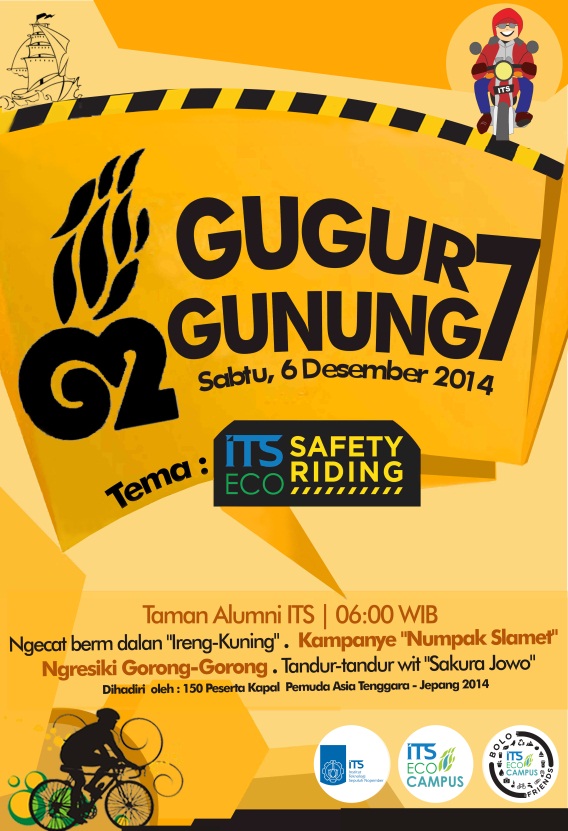 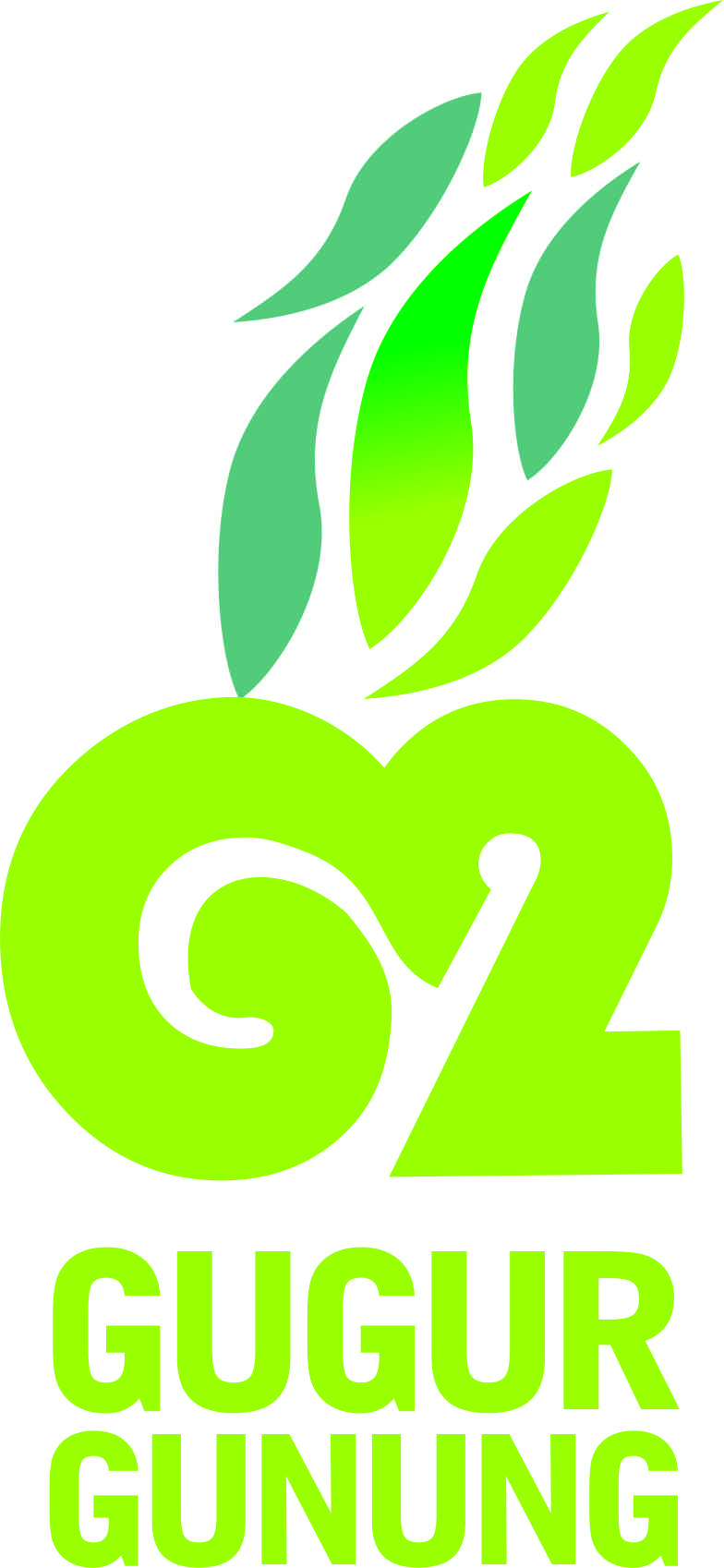 Activities in the socio engineering programme include:
Socialization and campaign of eco-campus; 
Design of learning materials for students of S1-S2-S3 regarding the environment, eco-campus, and sustainability; 
Implementation of seminars about environment and sustainability; 
Campaigns on waste separation; 
Competition of ideas and innovation in saving water, electricity, and paper in all departments at the ITS; and 
Other competitions such as eco-quote race that intends to increase the participation of all elements of the academic community in the implementation of eco-campus.
Efficiency Program
Paper Usage
Being enforced until department levels

Waste Management
Reduce, reuse and recycle

Green and Open Space
Redesign the plantation species and garden arrangement
Urban farming and Organic Vegetables (SayOr)

Electricity Usage and Consumption
The minimum temperature control of air conditioning systems, which should not be lower than 250C.
Gradual replacement of electrical appliances with energy-efficient appliances.
Water Usage
Minimising the water leakage, reuse and recycled water at several places.

Natural resources usage
establishment of the cycles-routes, construction of convenient and integrated pedestrian; the installation of informative signs with great aesthetic pleasure; the management of bike shares or bike along the campus; the improvement of roads infrastructures

Establising ecocampus movement
Safe, Comfortable, Healthy and Humane Internal Movement System
Eco Urban Farming ITS
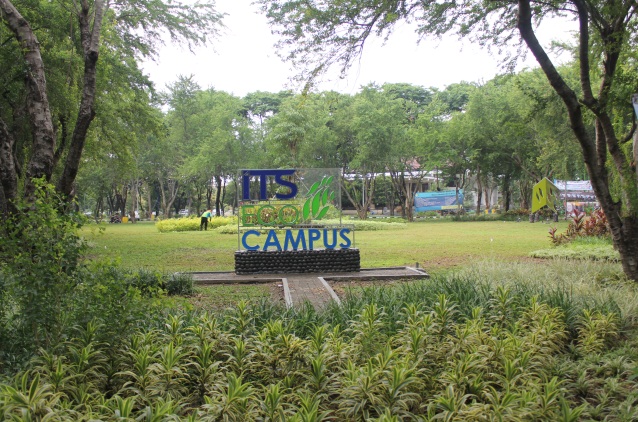 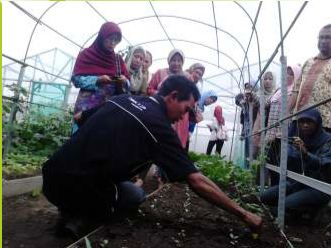 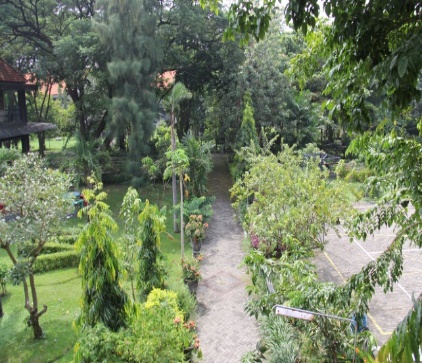 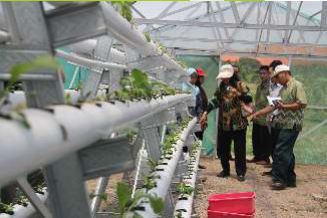 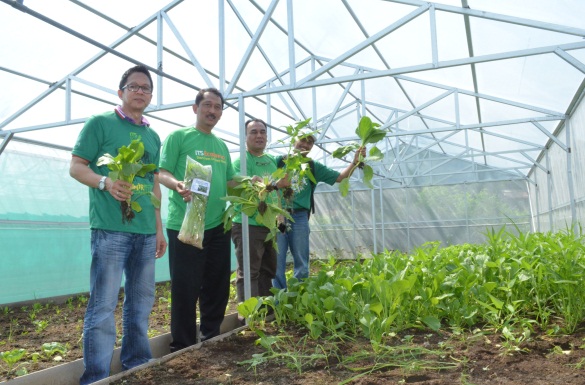 Greening Movement
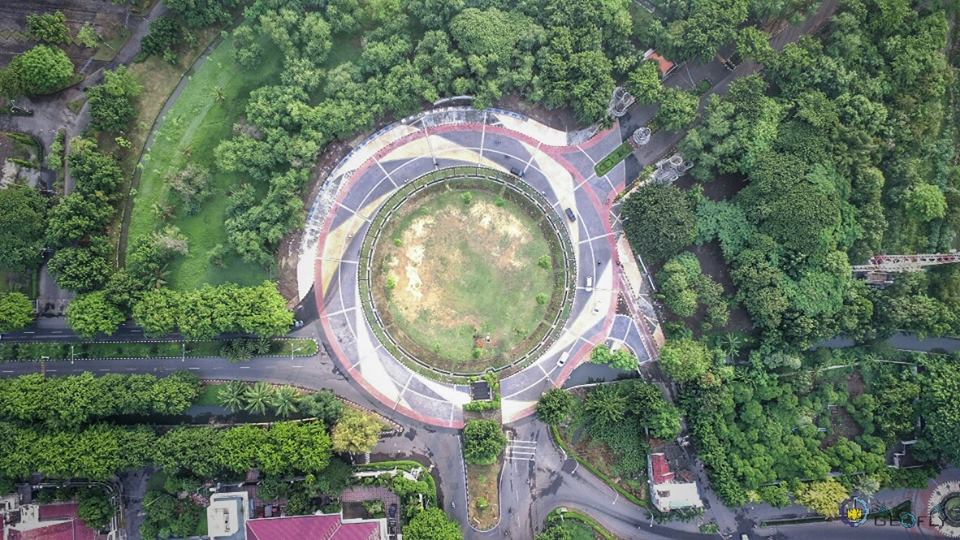 Sport Facilities
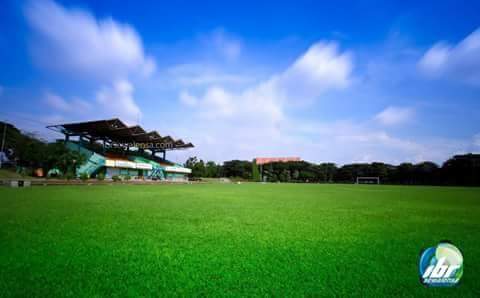 Roundabout at ITS
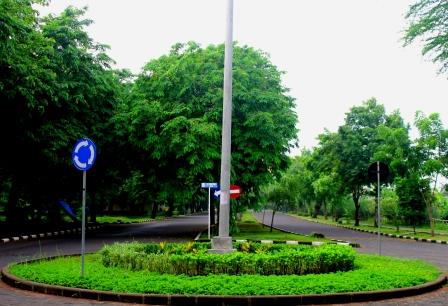 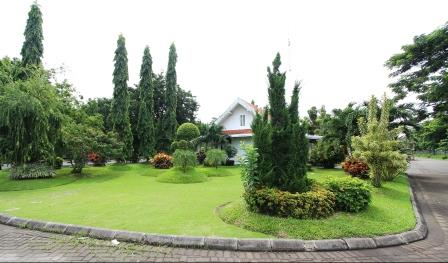 Garden
Organic Vegetables by Eco-Urban Farming ITS (SayOr ITS)
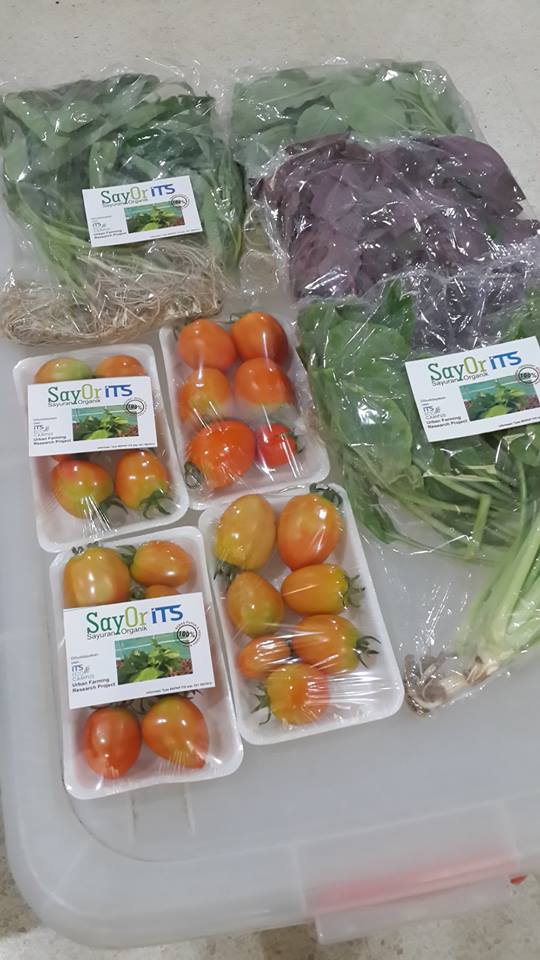 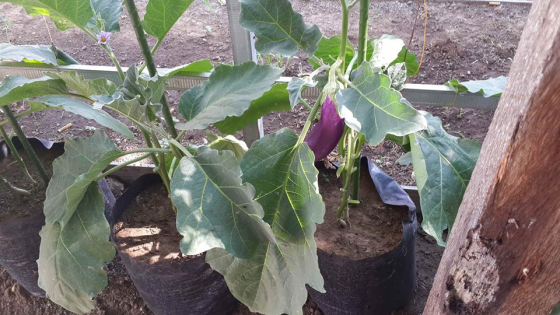 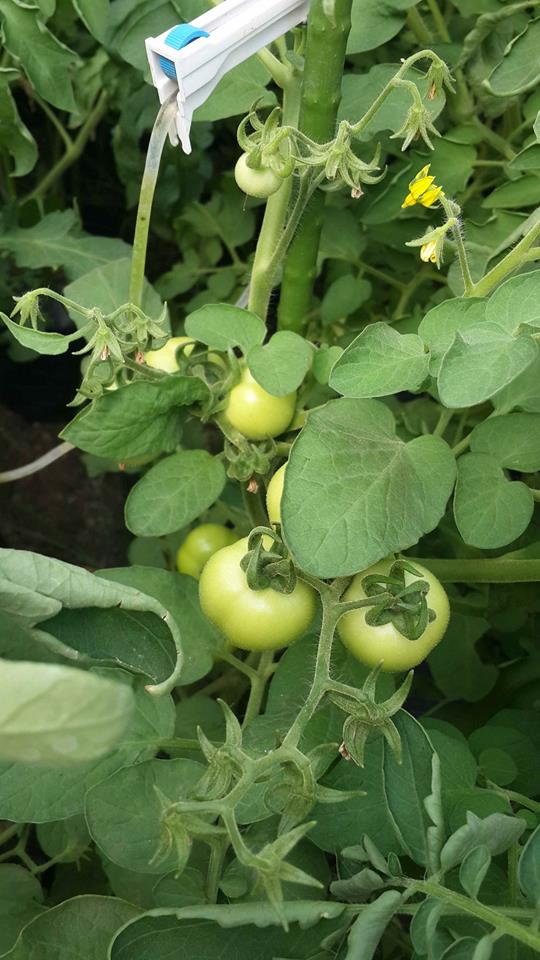 d. Pengurangan polusi udara (penyediaan sepeda kampus),
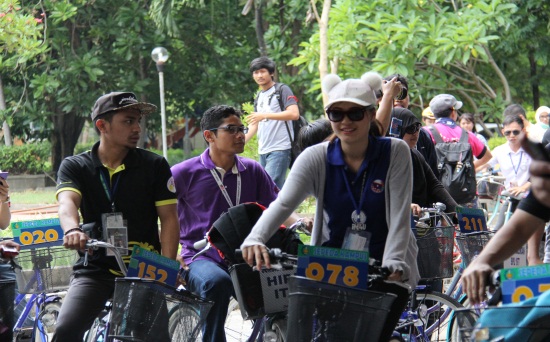 Mengadakan program sepeda kampus ITS guna pengurangan penggunaan kendaraan bermotor di dalam kampus serta pembuatan jalur dan shelter sepeda sehingga menimbulkan rasa aman dan nyaman bagi pengguna sepeda.
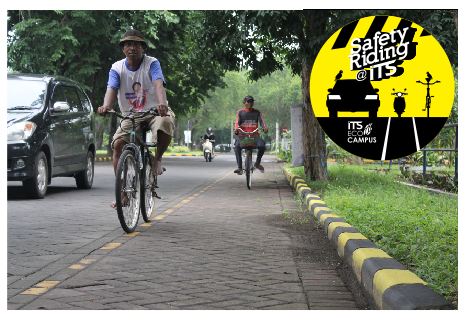 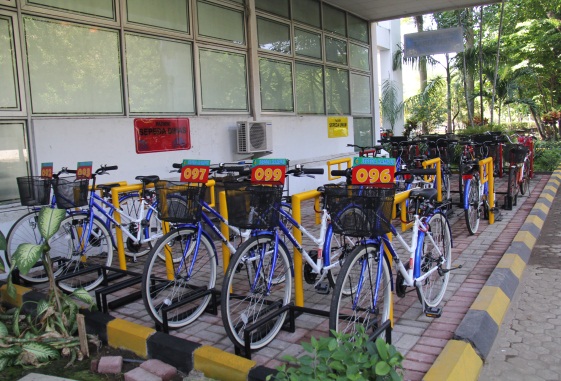 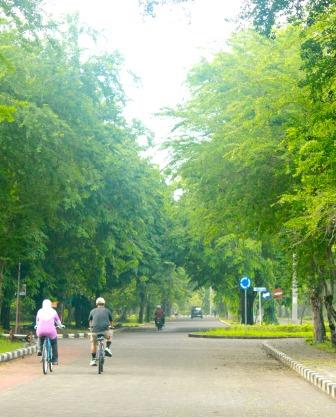 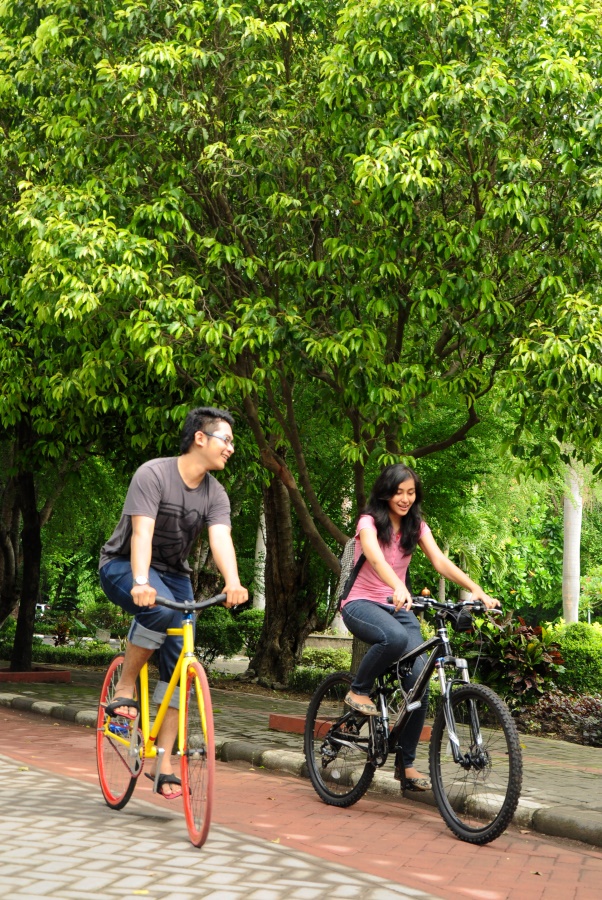 Campus Bike
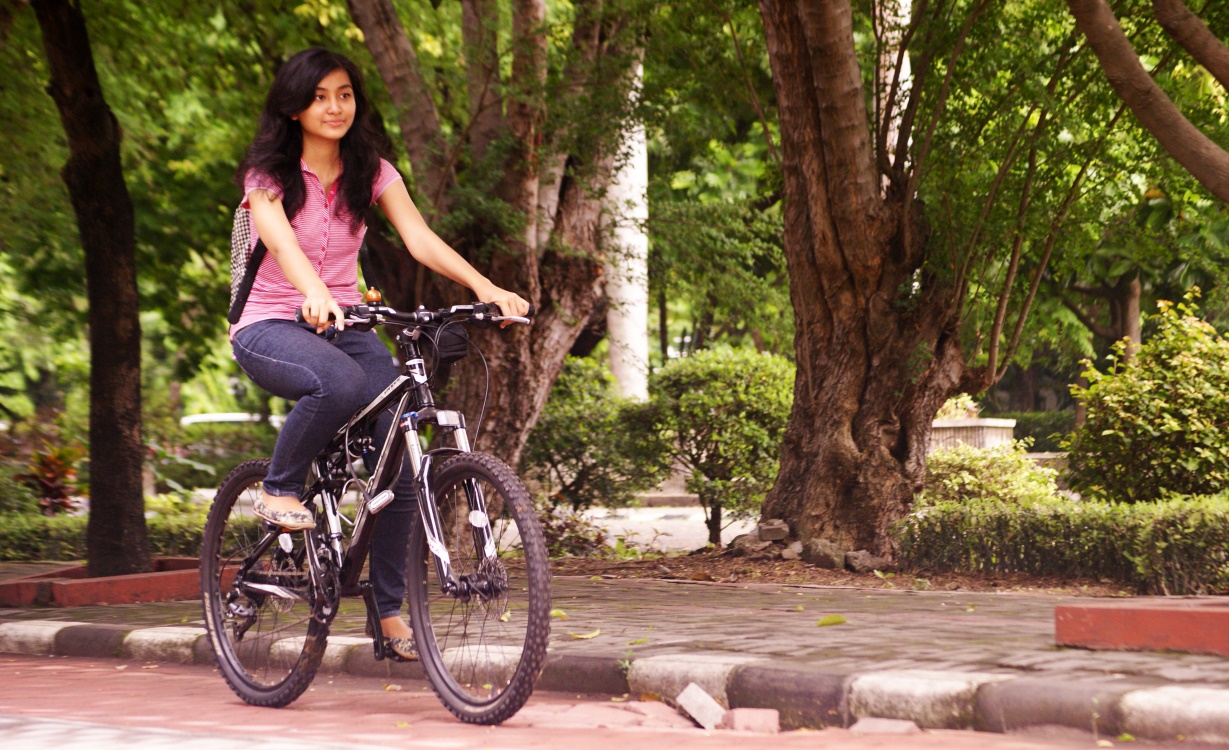 Campus Bike
Rearrangement of ITS billboards
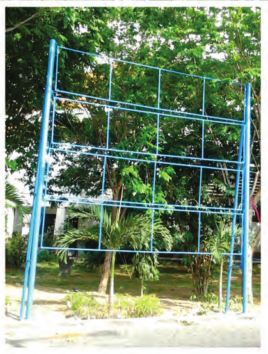 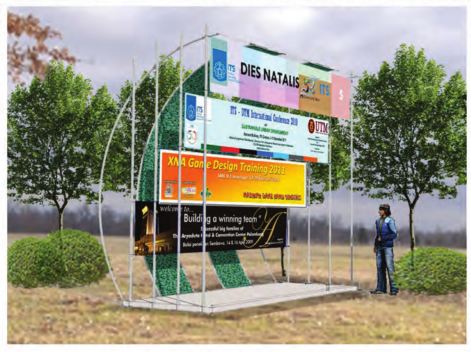 ITS Biodiversity Book
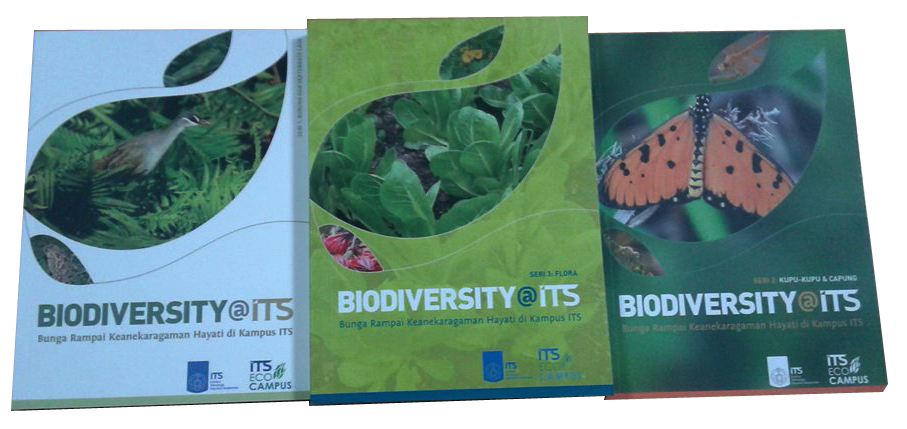 ITS Website for Eco-Campus
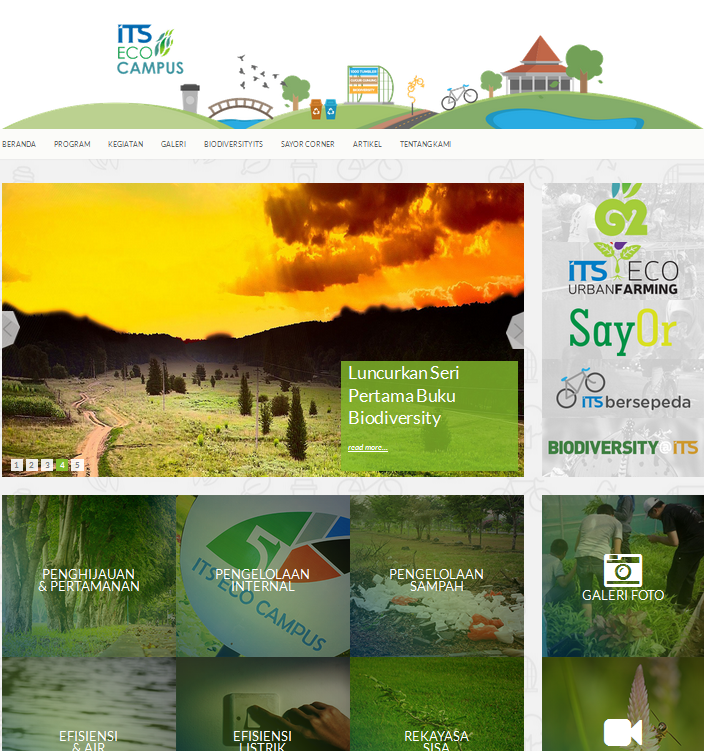 www.ecocampus.its.ac.id
Drainage System and Wastewater Treatment Plant
Drainage
WWTP
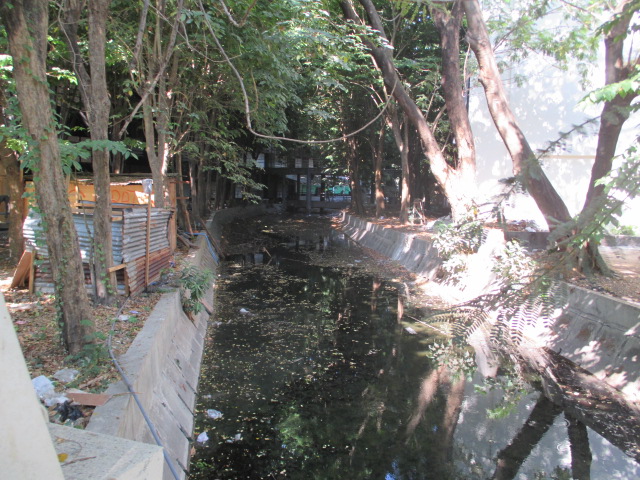 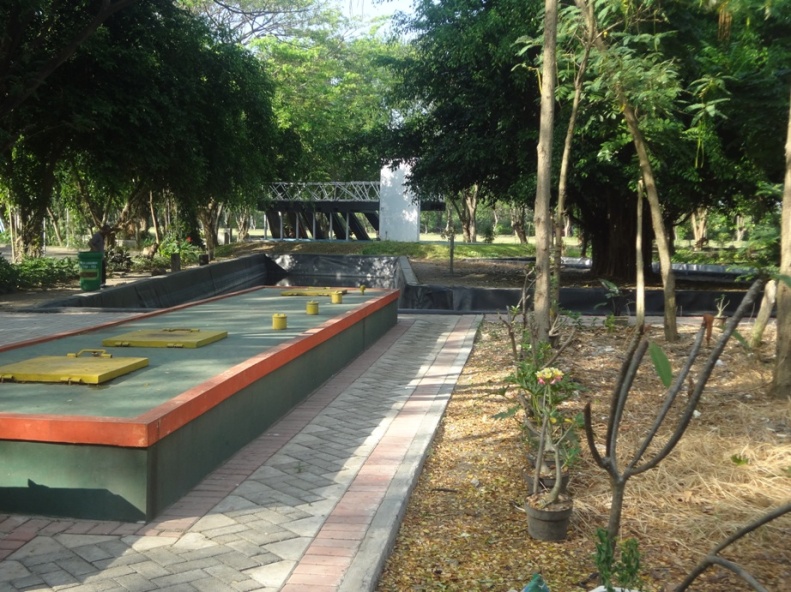 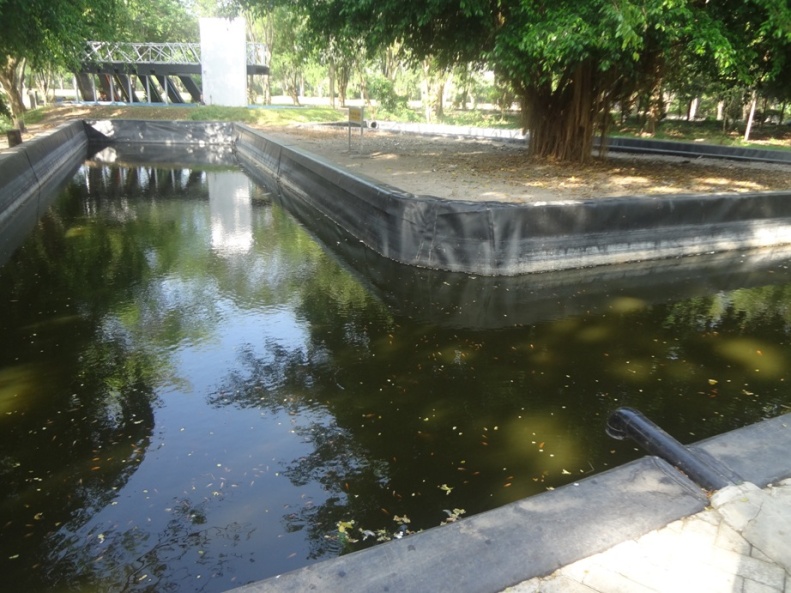 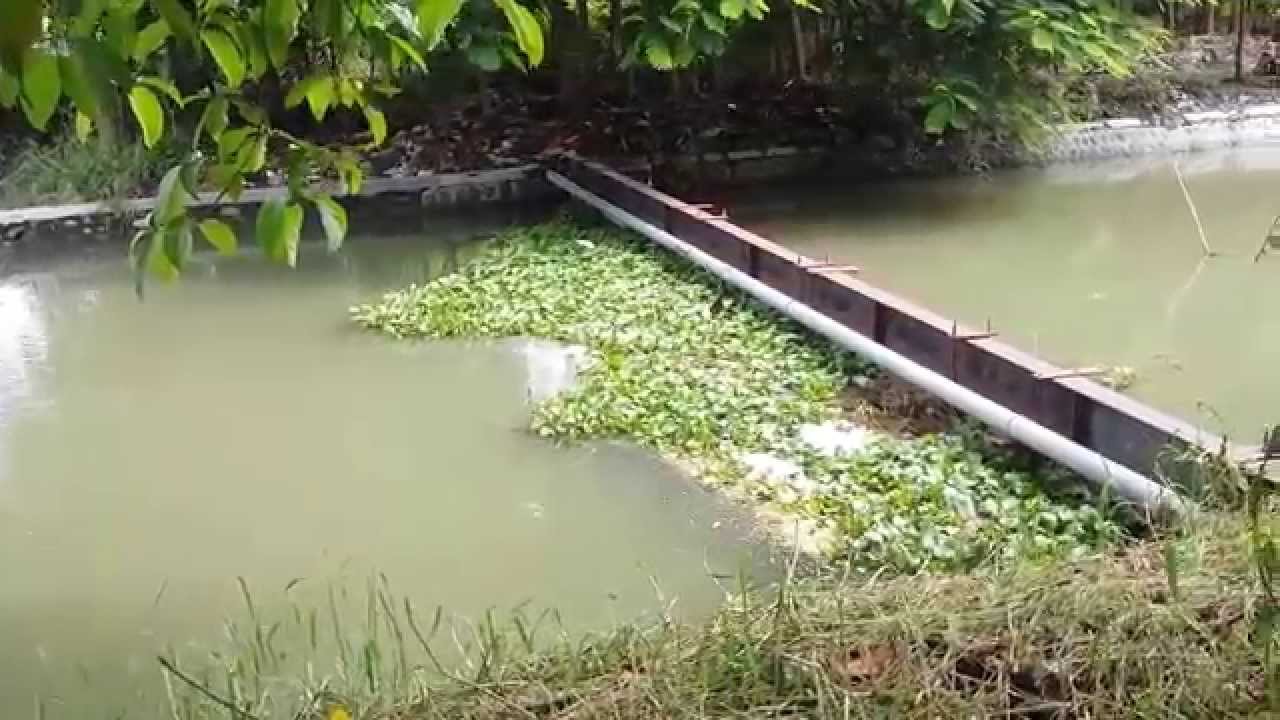 ITS Waste Management
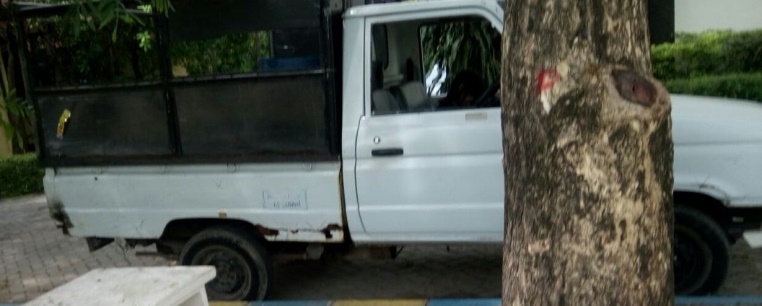 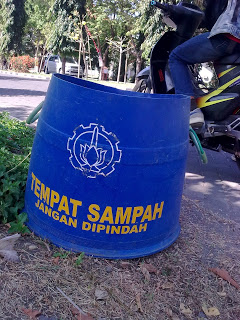 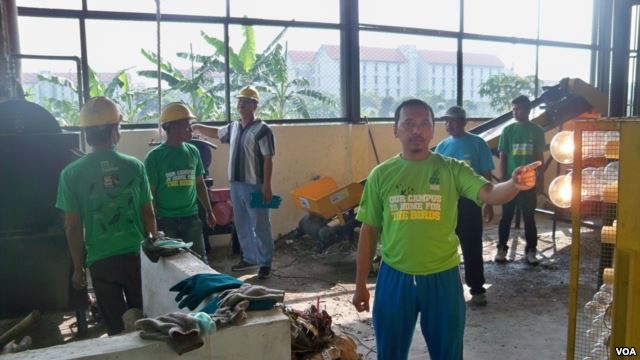 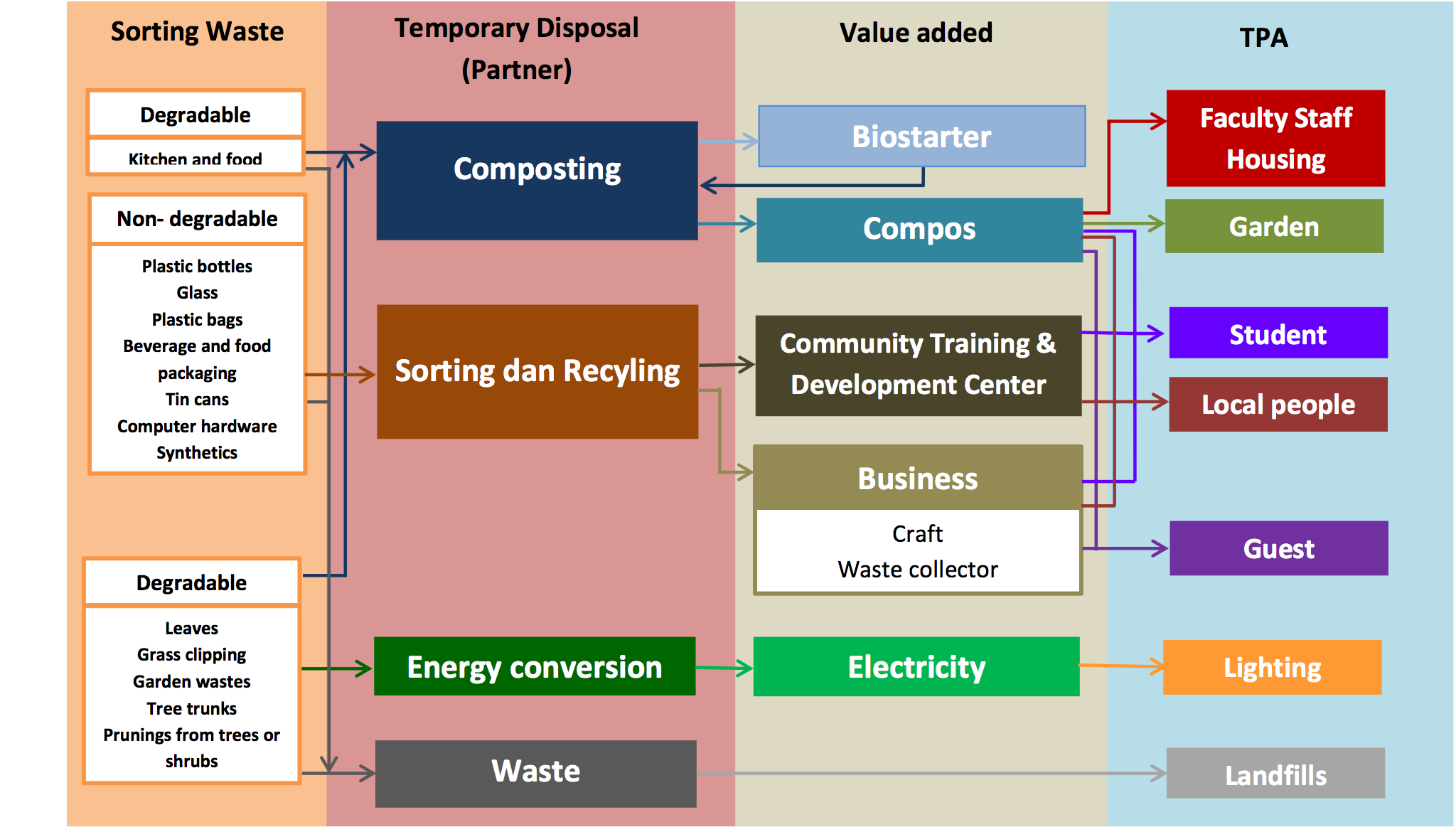 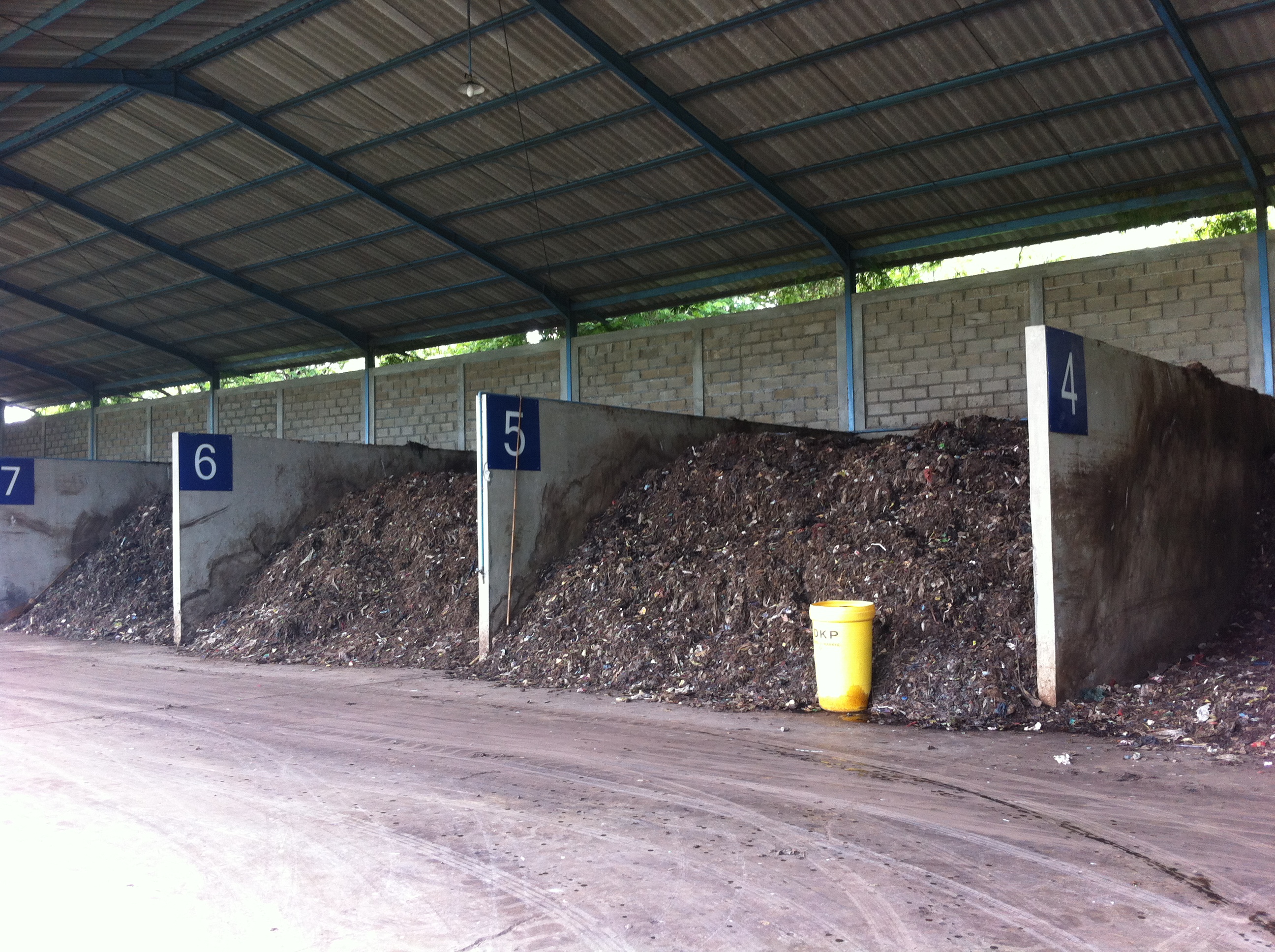 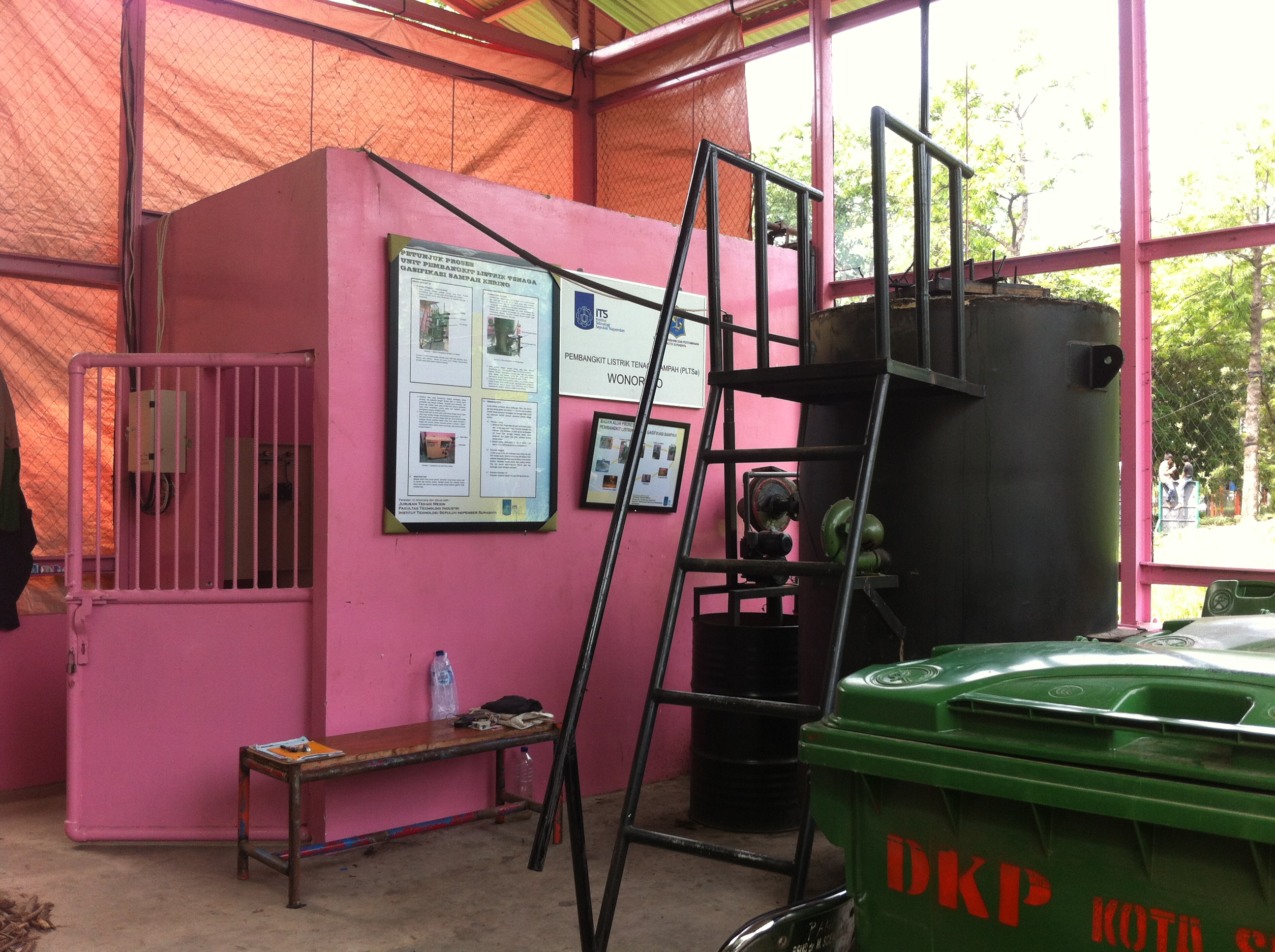 Komposter
Energi/listrik
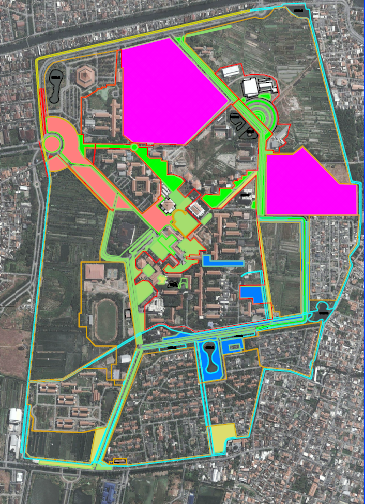 ZONING SYSTEM
Zona I
Bundaran Utama ke selatan, taman alumni, rektorat sampai bundaran dekat SCC, Taman KPA
Zona II
Dari bundaran dekat SCC ke selatan sampai pintu Masuk Selatan, Parkir Kantin, Halaman K-P-Y.
Zona III
Depan K1 sampai dengan BPPT (selatan)
Zona IV
BPPT, LPPM, sampai Gerbang Utara
Zona V
Sungai Kampus
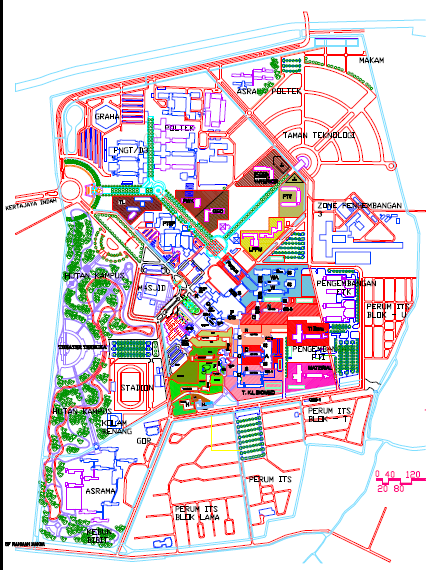 DEPARTMENT ZONING
Challenge for the Eco-Campus Implementation
Sustainability of the programme depends on commitment and attitudes Increasing burden of academic community (2025 will reach 25.350) 
Maintenance of environmental-friendly infrastructure..  
Supported institution rules and regulation.  
Involvement of research in the development of environment-based infrastructure such as the electric cars, electric buses, etc
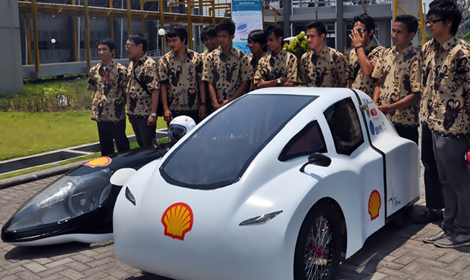 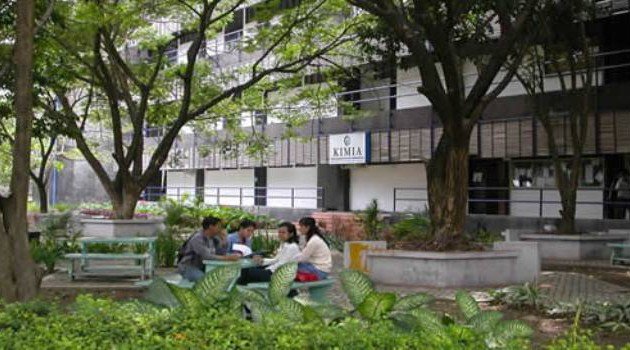 Closures
Eco-campus is an important part in the management of activities within a university. ITS has proven that with science and technology approach can be developed to create environmentally friendly technologies.
The main challenge for its implementation is how to ensure the sustainability of the programmes. 
The change of the mindset and attitude is the main targets in the future as well as the challenge of creating various environmentally friendly technologies breakthrough.
ITS Eco-Campus:Think-Green Action-SustainTHANK YOU